ZESPÓŁ SZKÓŁ NR 5
WYDARZENIA  I OSIĄGNIĘCIA 
          I SEMESTR  ROKU SZK. 2018/2019
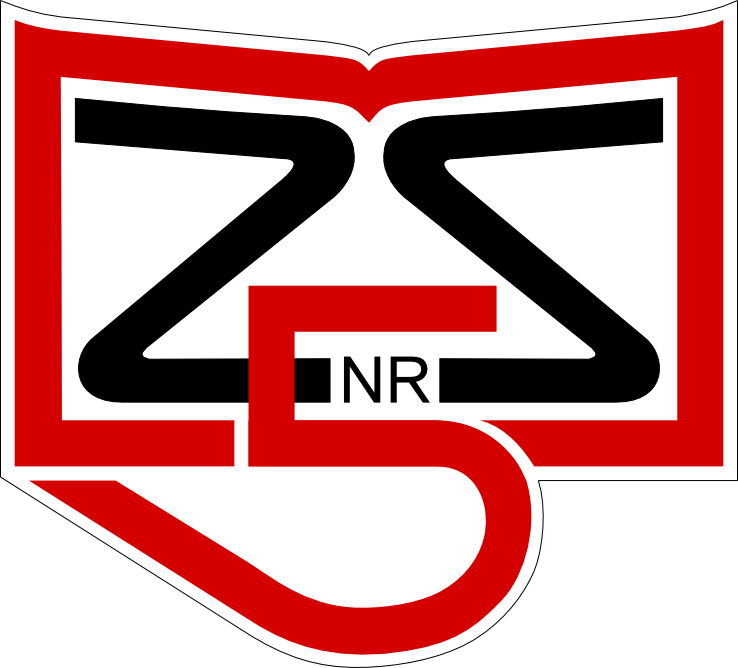 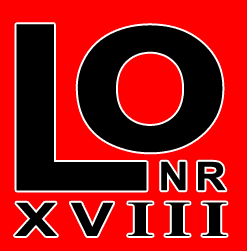 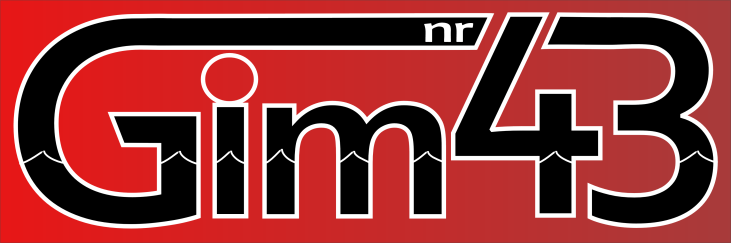 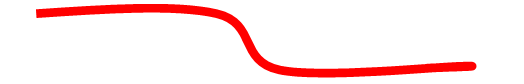 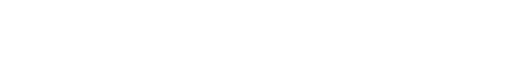 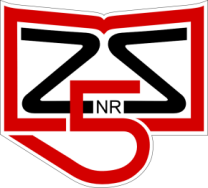 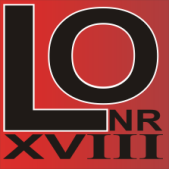 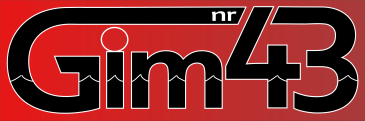 Motto na rok szkolny 2018/2019
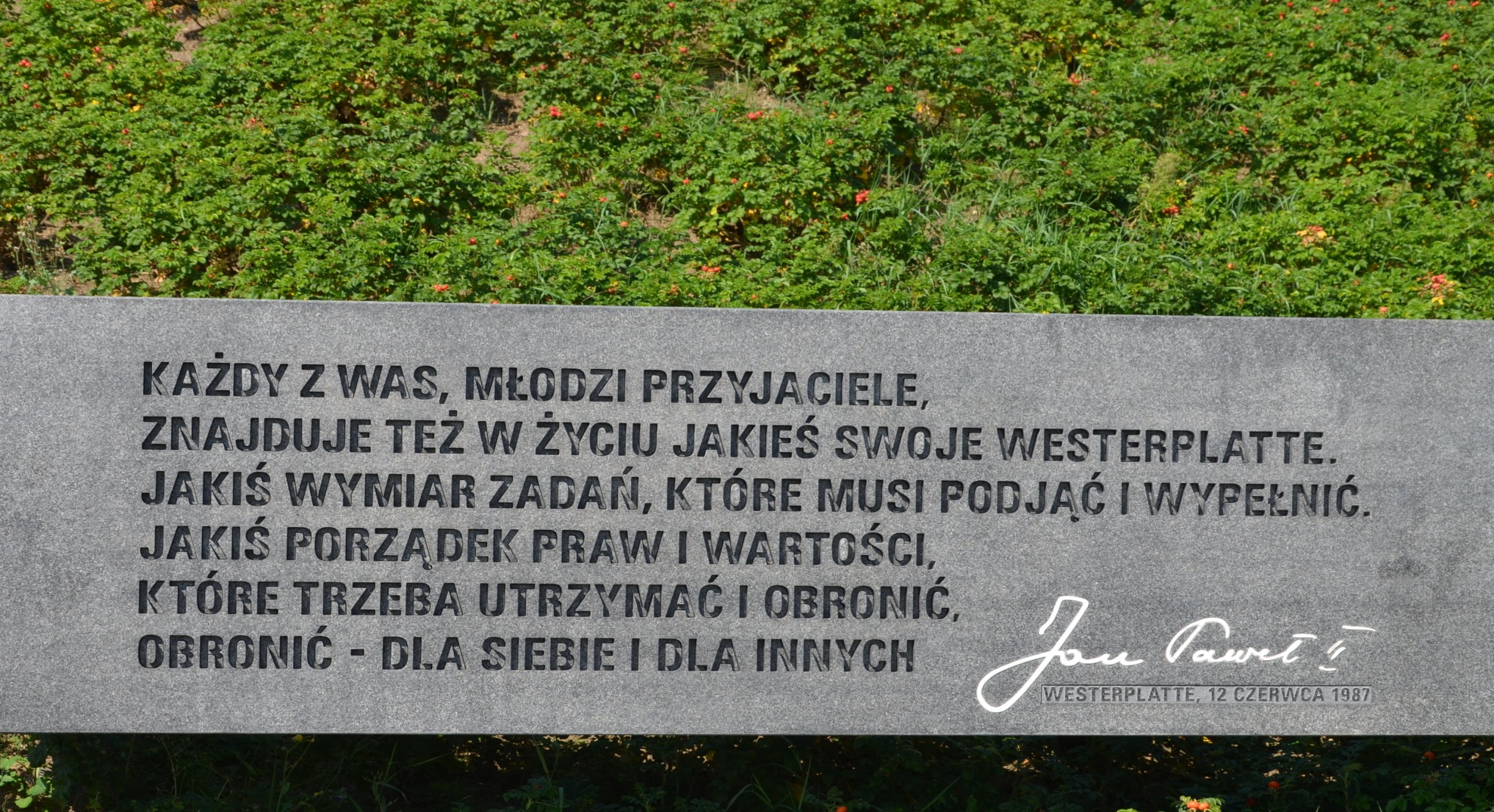 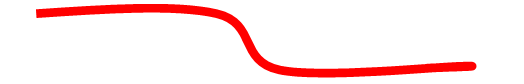 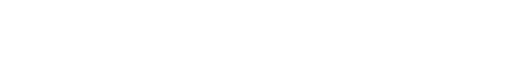 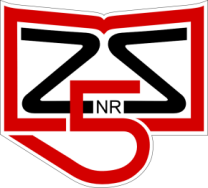 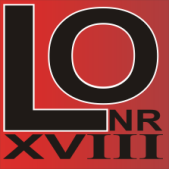 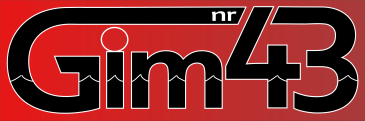 KADRA   2018/2019
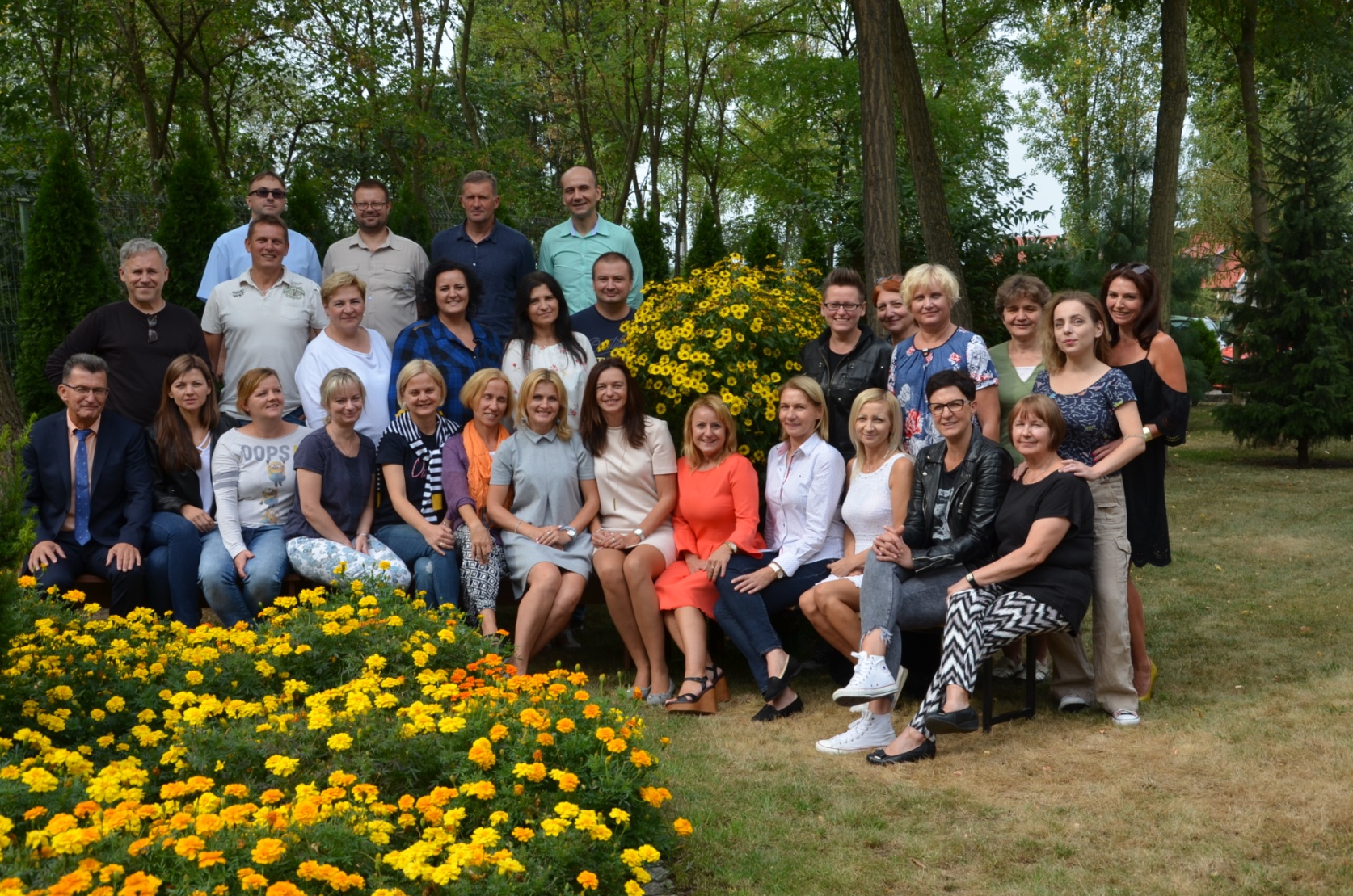 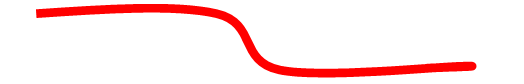 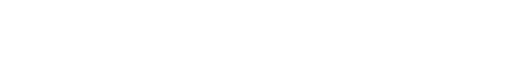 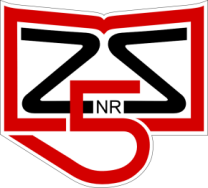 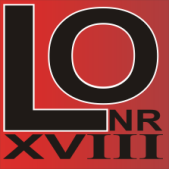 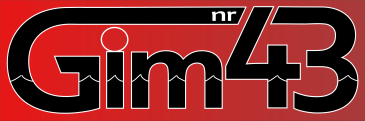 DRUŻYNY SZKOLNE  2018/2019
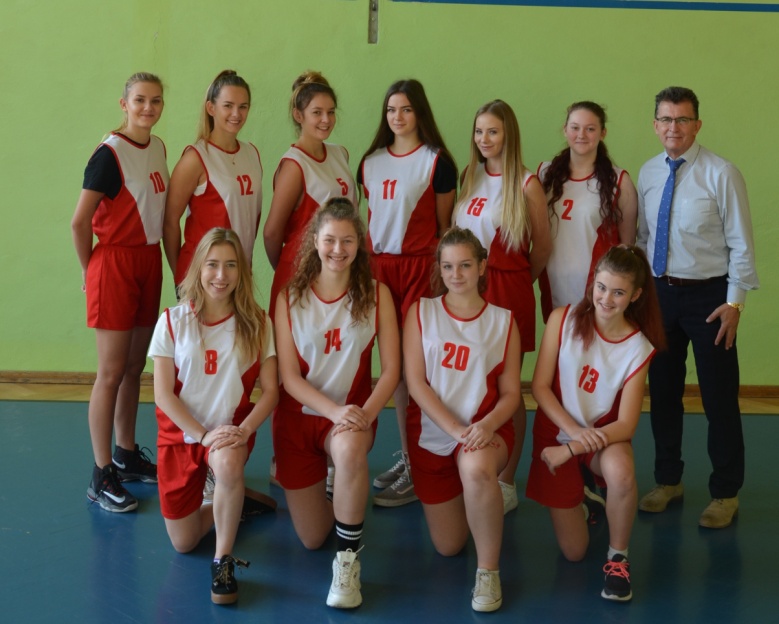 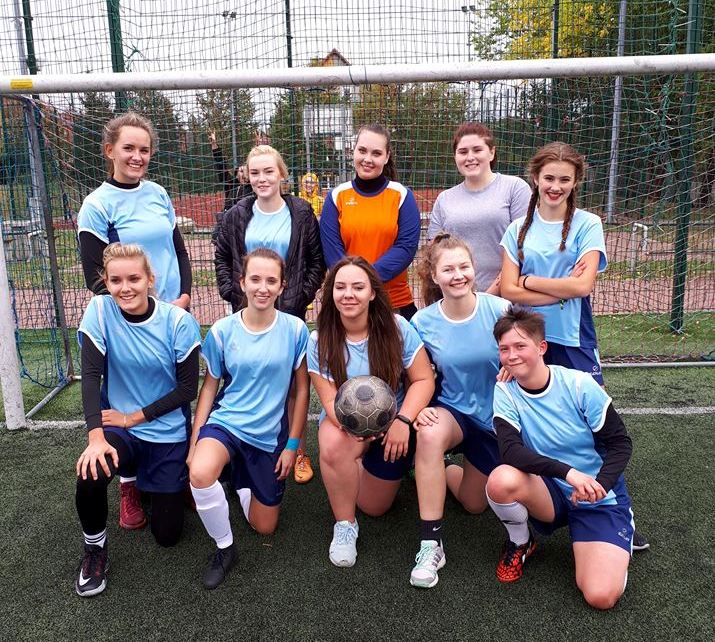 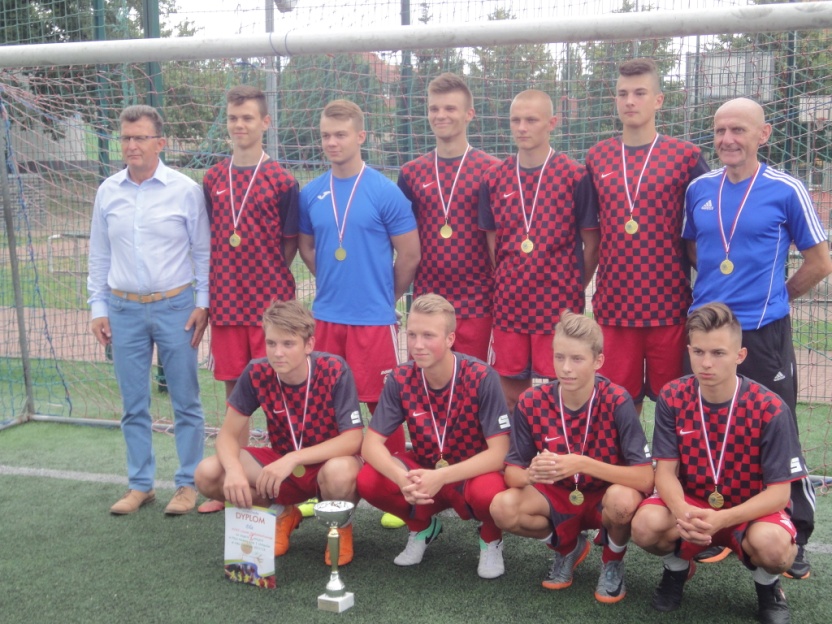 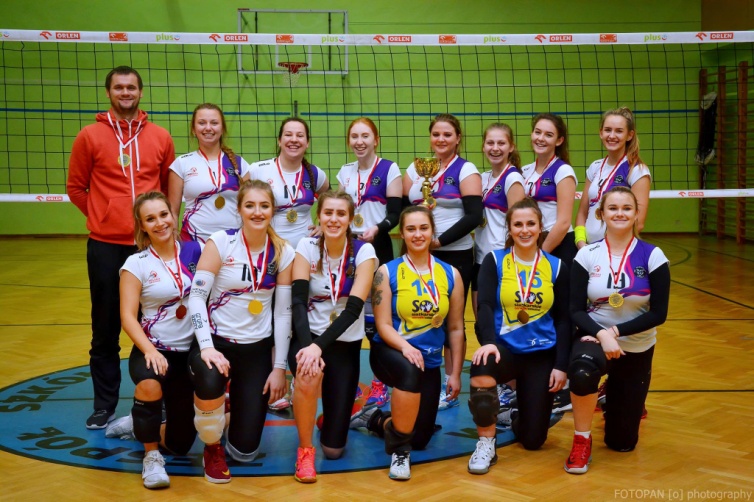 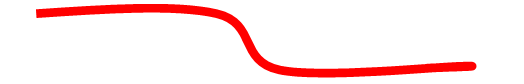 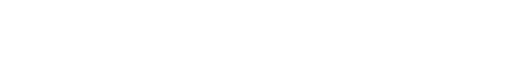 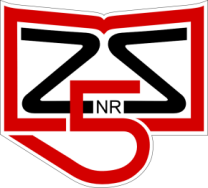 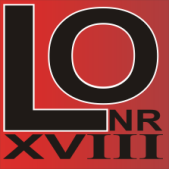 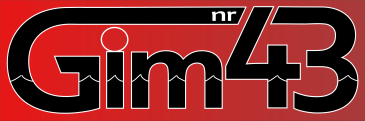 MISTRZOSTWA SZCZECINA W KAJAKARSTWIE
27 września 2018
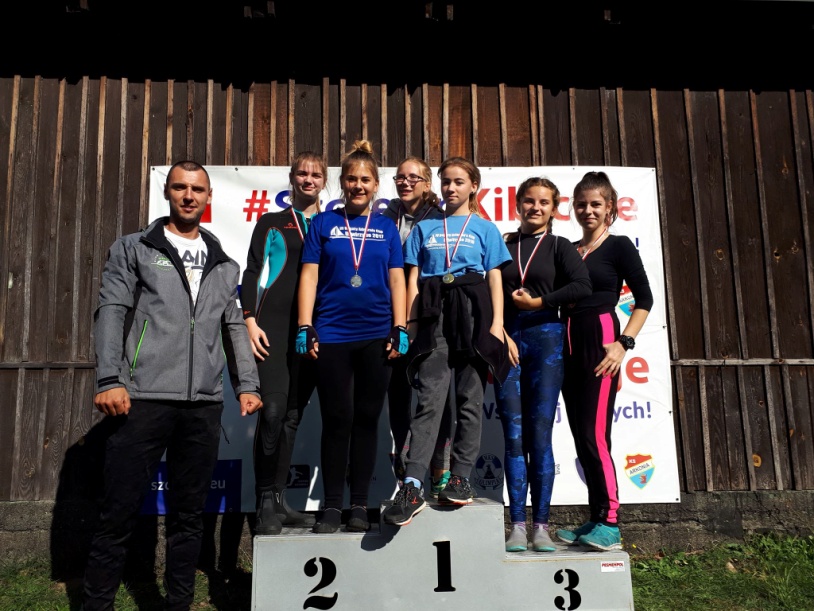 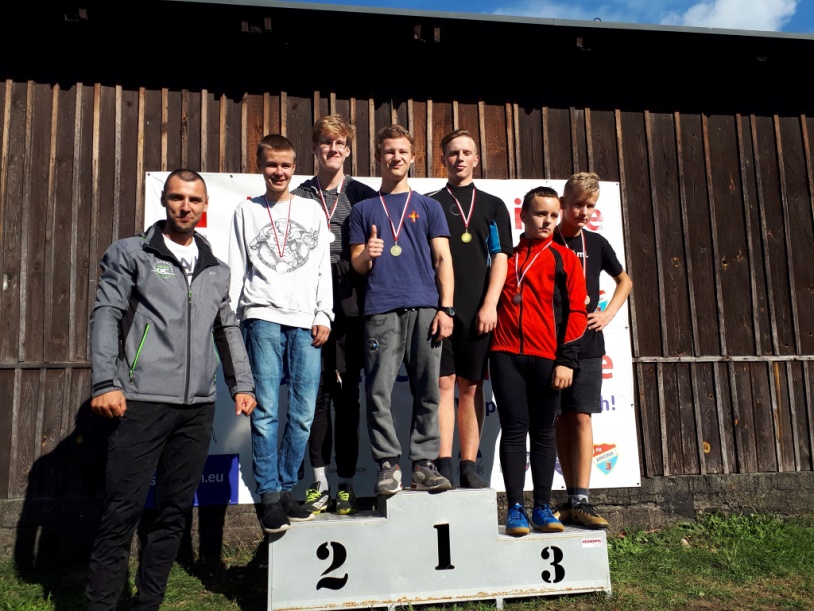 I miejsce Szymon Kijańczuk ,            
                 Krzysztof Kaczorkiewicz
I miejsce  Katarzyna Miłoś,    
                 Natalia Przebinda
II miejsce  Aleksandra Foryś,   
                   Nikola Wolańska.
II miejsce  Kacper Kmera,  
                   Dawid Pilarski.
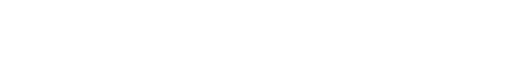 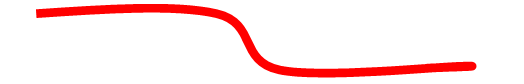 Trenerzy:  D. Gładysz, T. Franczak
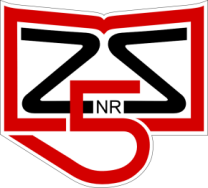 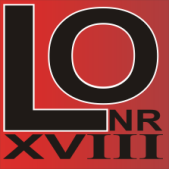 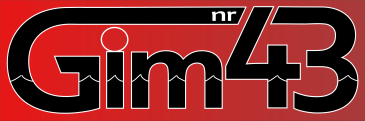 Mistrzostwa Zespołu Szkół nr 5 w Lekkoatletyce                   
                                            w   ramach Europejskiego Tygodnia Sportu
28 września 2018
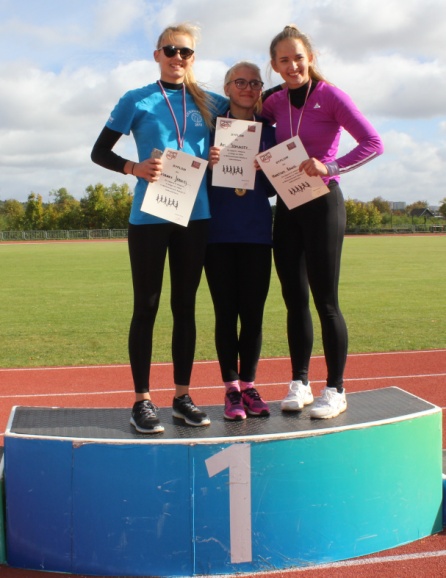 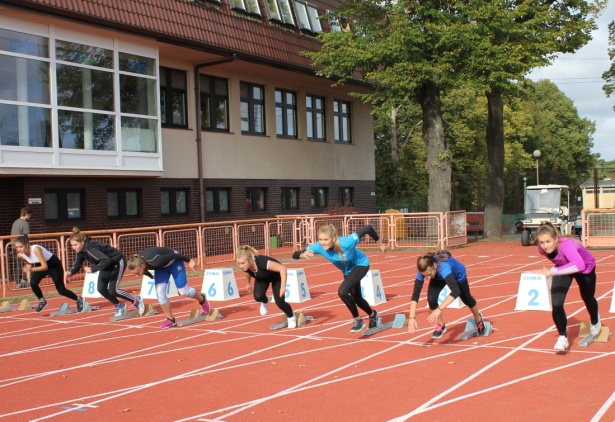 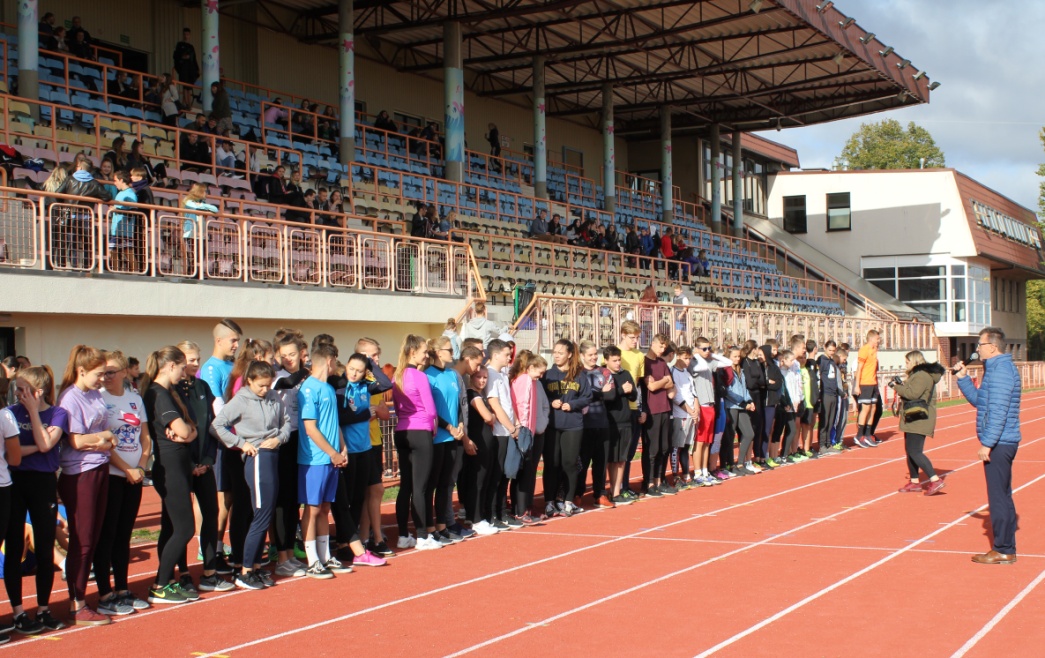 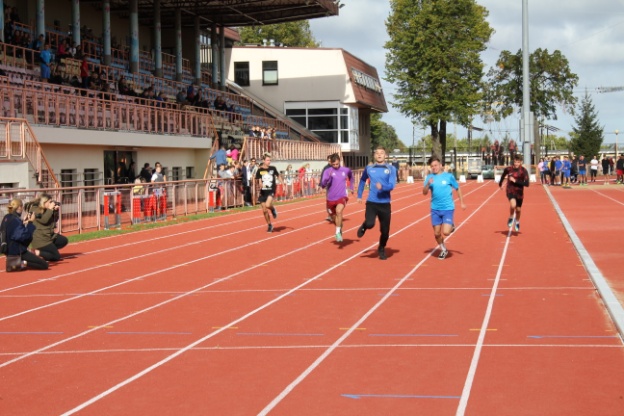 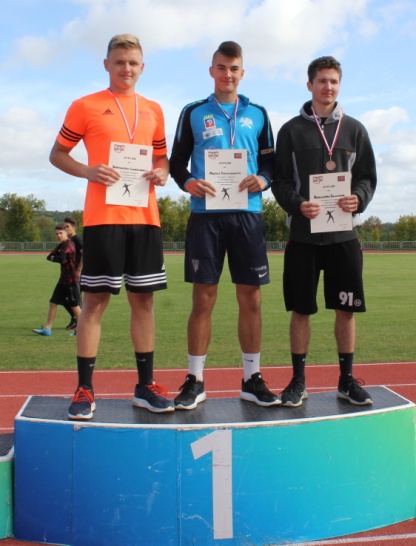 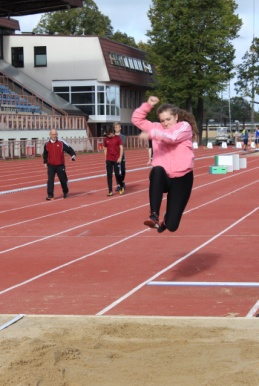 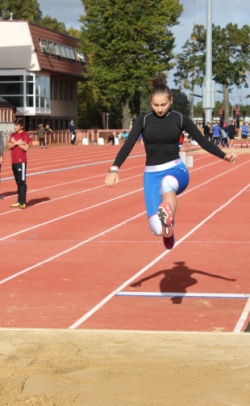 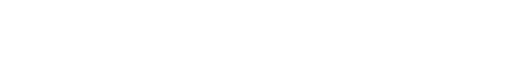 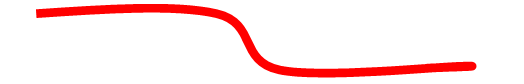 Nauczyciele  WF
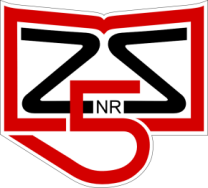 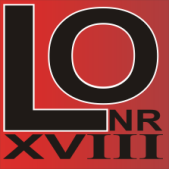 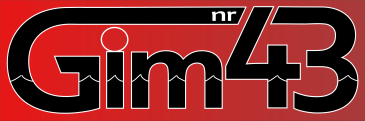 Europejski Dzień Języków
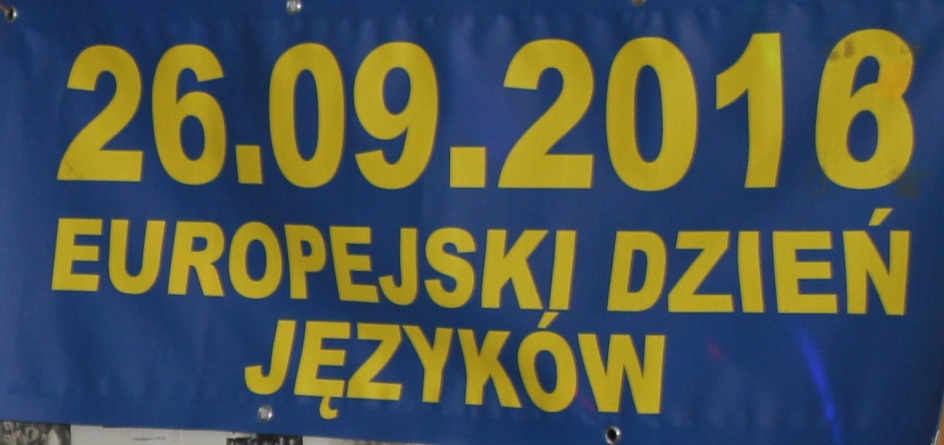 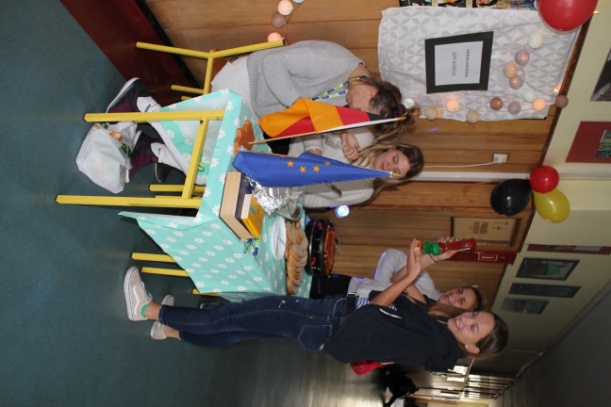 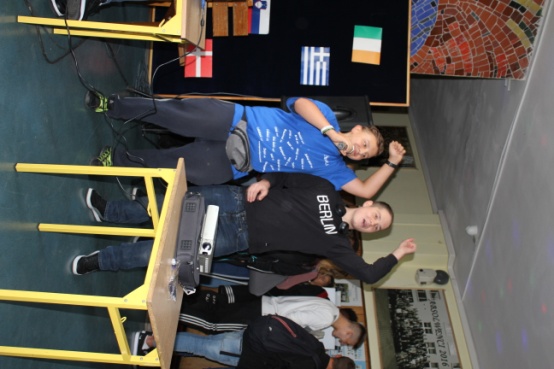 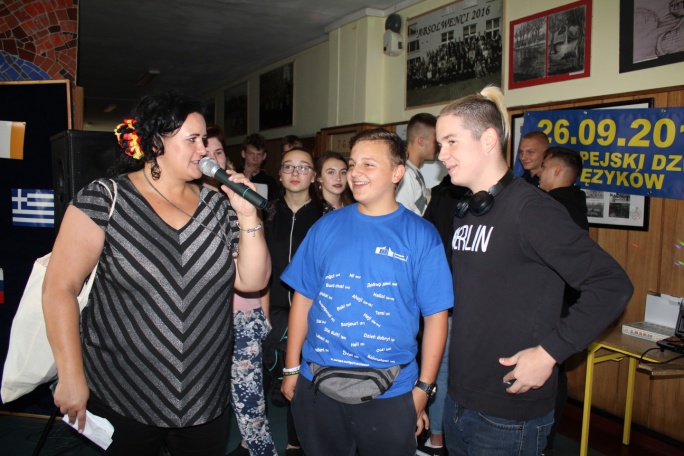 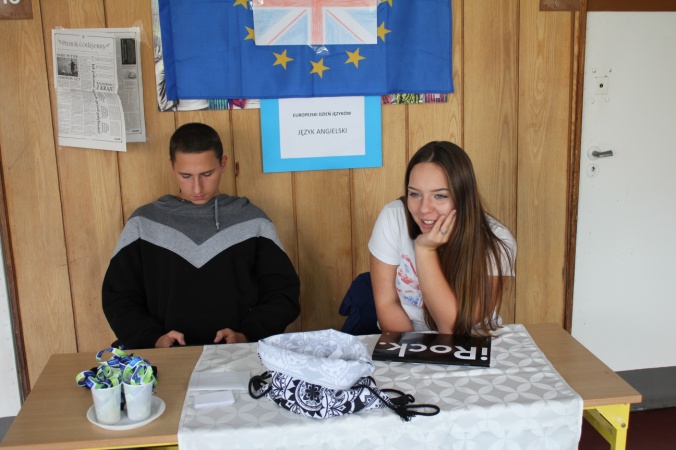 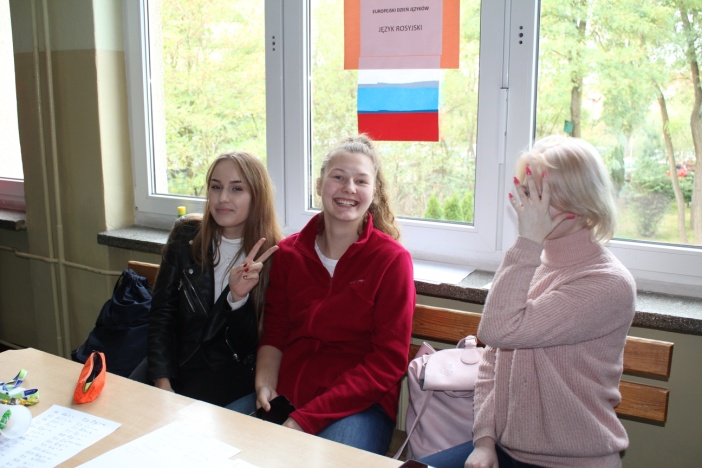 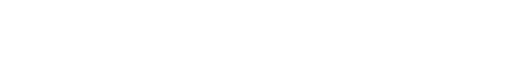 Przygotowała:  M. Sass
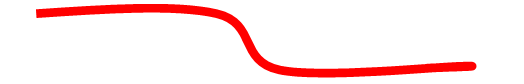 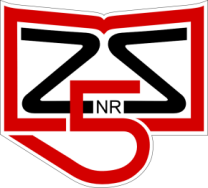 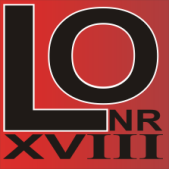 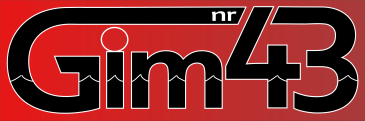 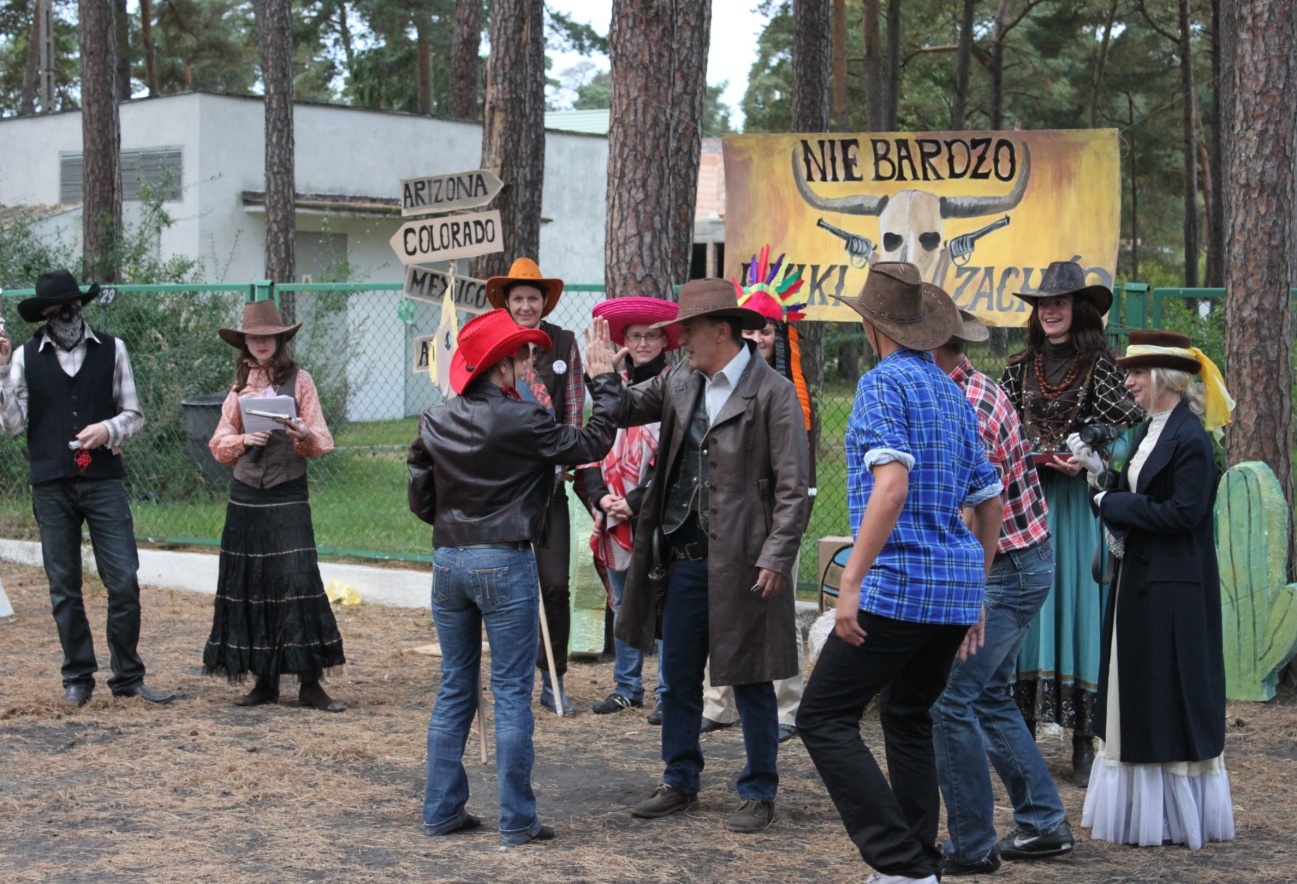 OBÓZ INTEGRACYJNY  XVIII LO
MIĘDZYWODZIE  2018
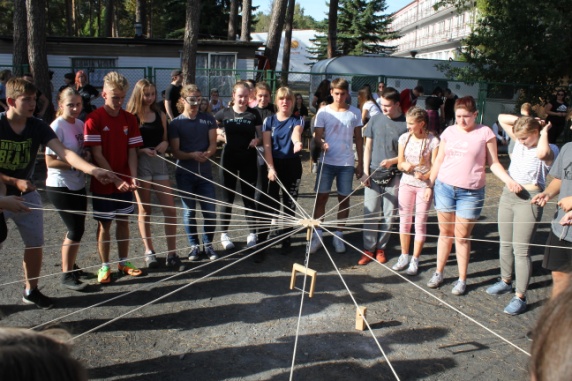 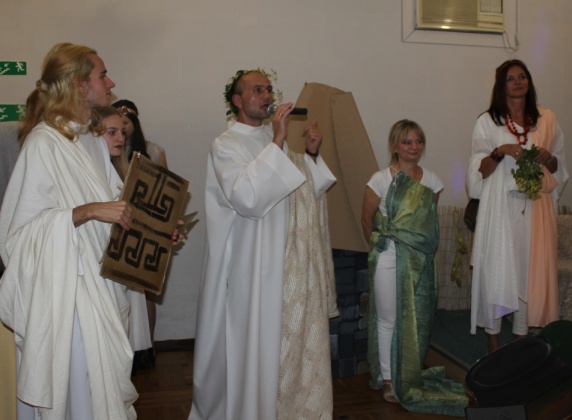 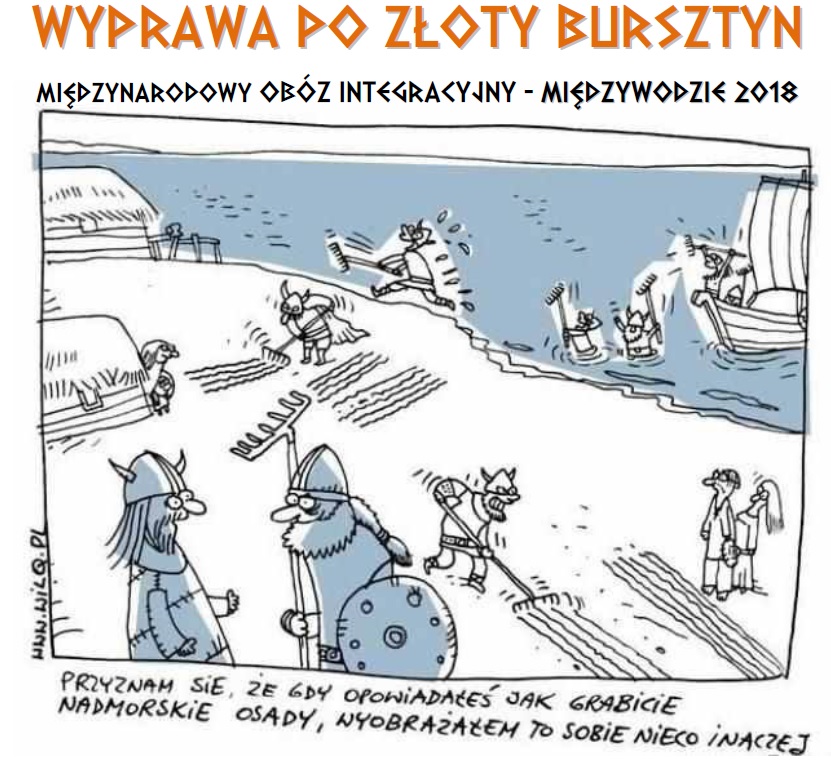 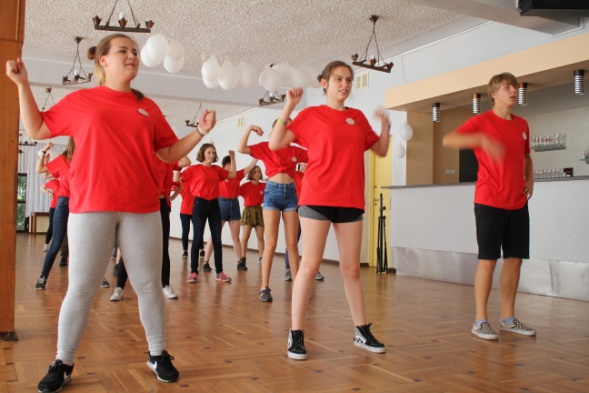 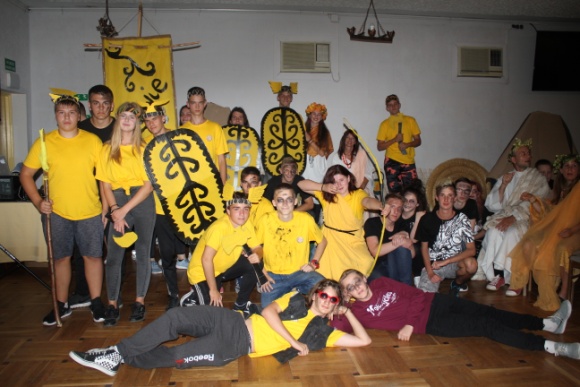 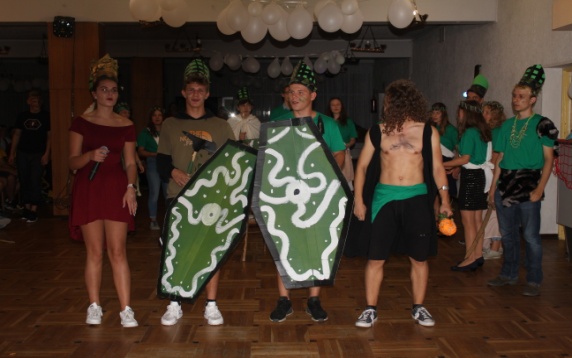 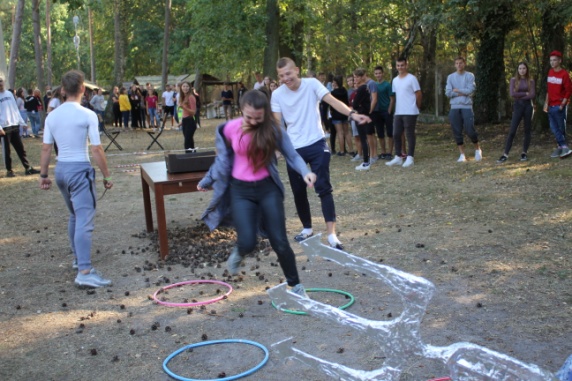 E. Czajkowska, A.Sawicka,                    W.Kobzdej, A. Piekara
 i wychowawcy kl. I .
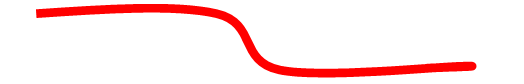 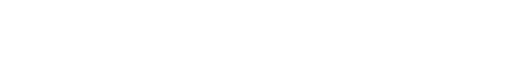 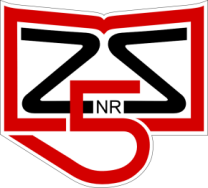 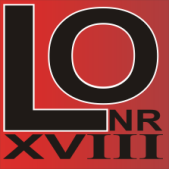 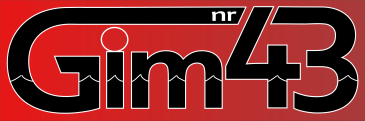 SZKOLNY TURNIEJ WIEDZY O 12 PUŁKU UŁANÓW
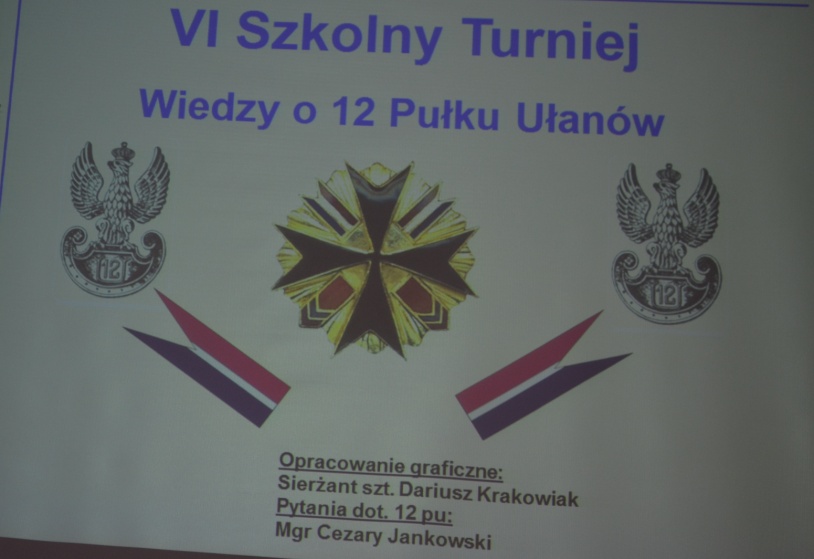 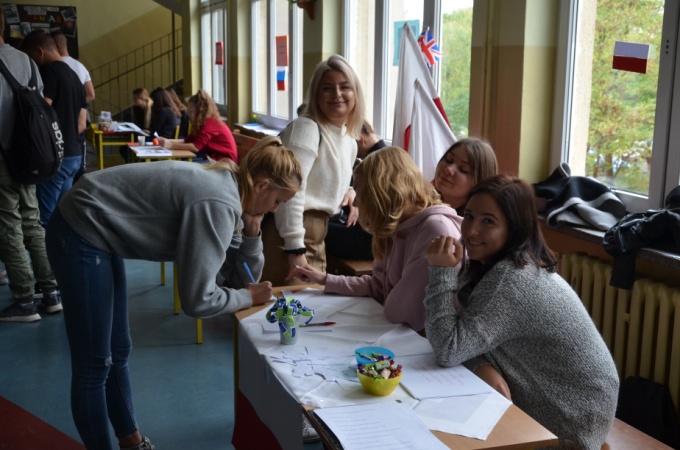 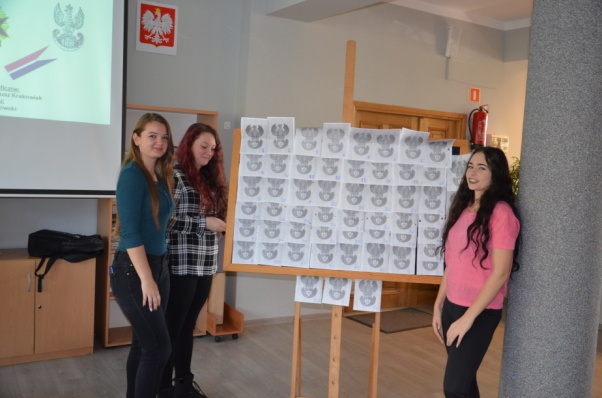 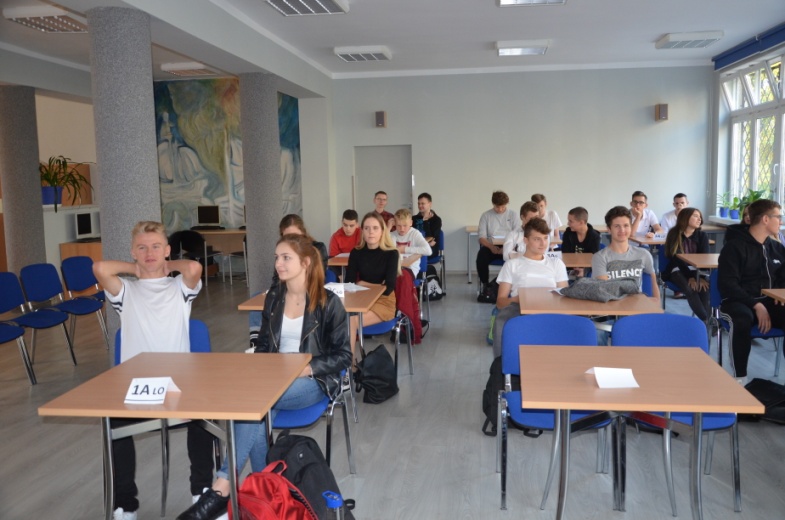 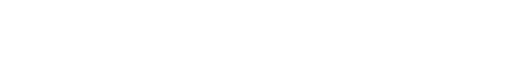 Przygotowały: C. Jankowski
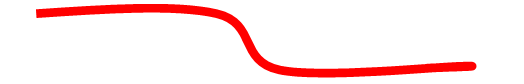 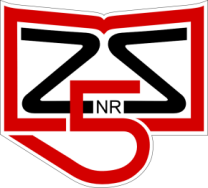 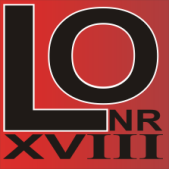 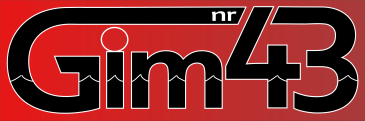 DZIEŃ  NAUCZYCIELA
w Zespole Szkół nr 5
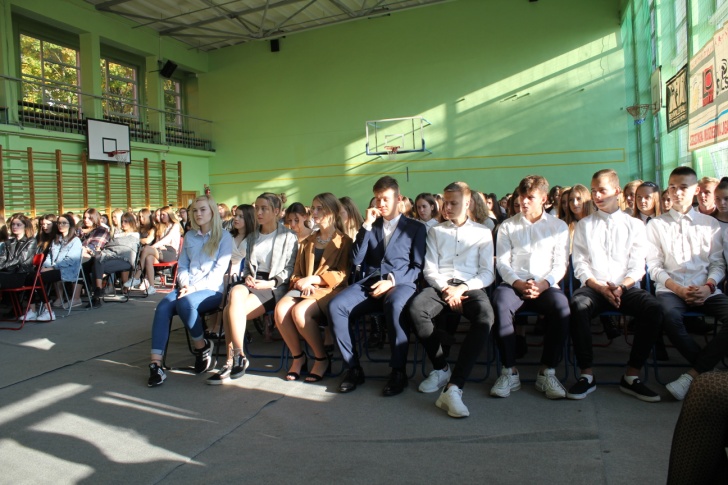 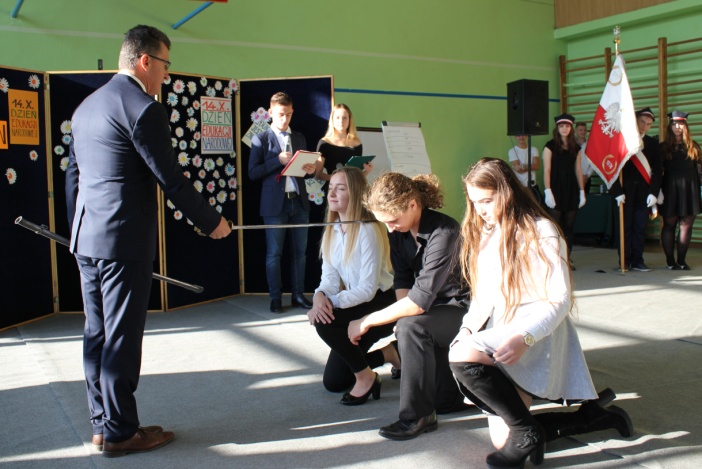 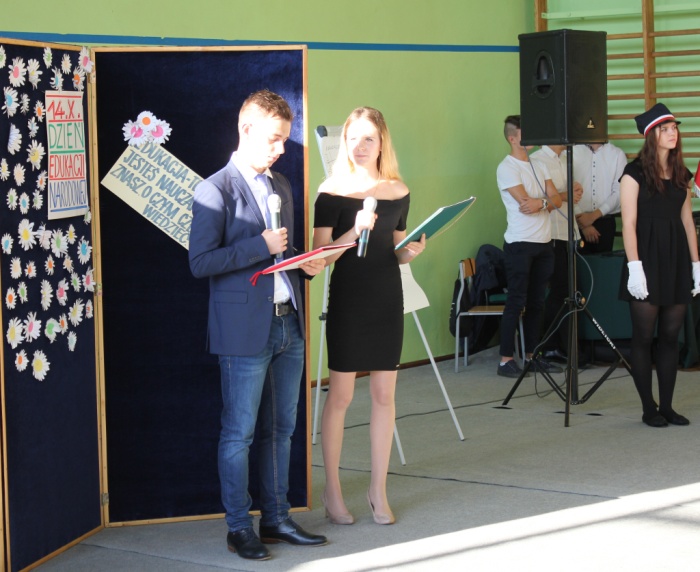 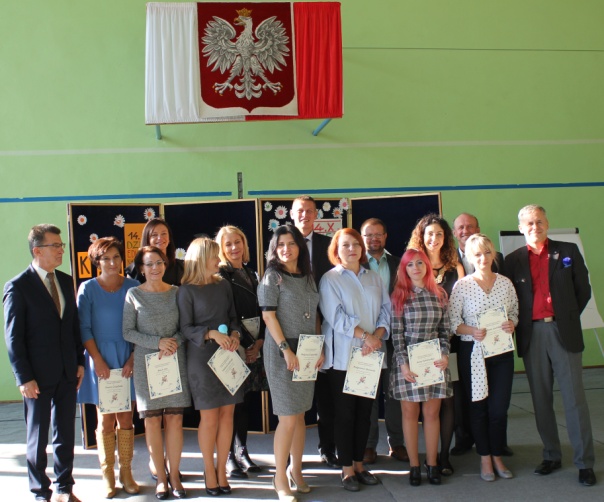 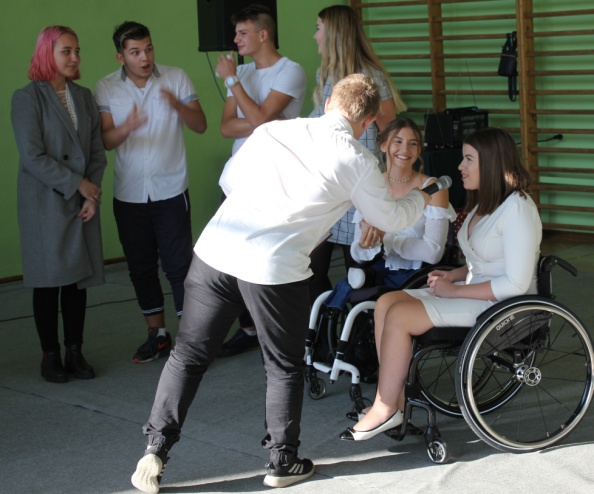 Przygotowała: K.Różycka-  
                           Kasztelan
PODSUMOWANIE 
   WSPÓŁZAWODNICTWA SPORTOWEGO SZKÓŁ          
                  W ROKU SZKOLNYM  2017/2018
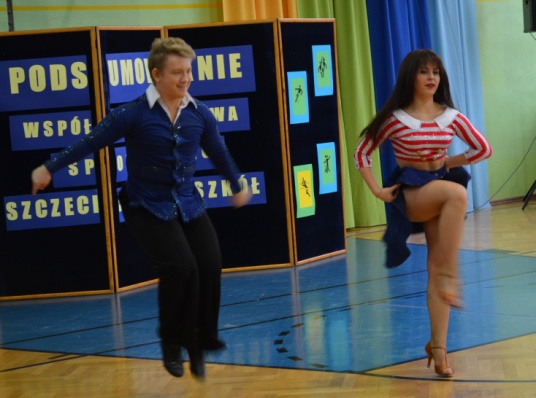 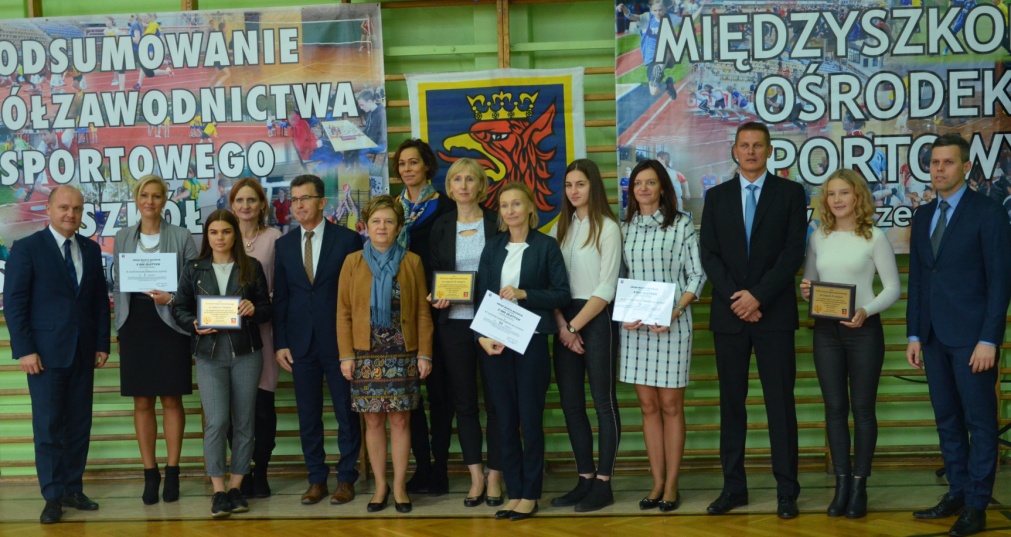 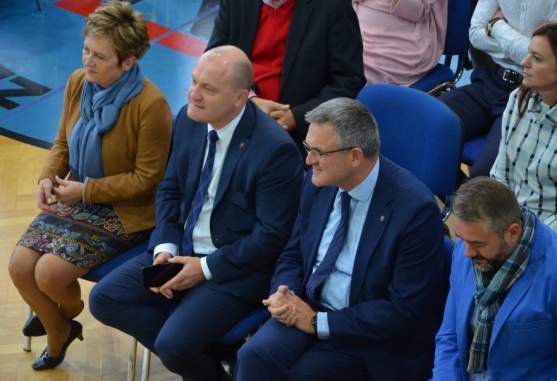 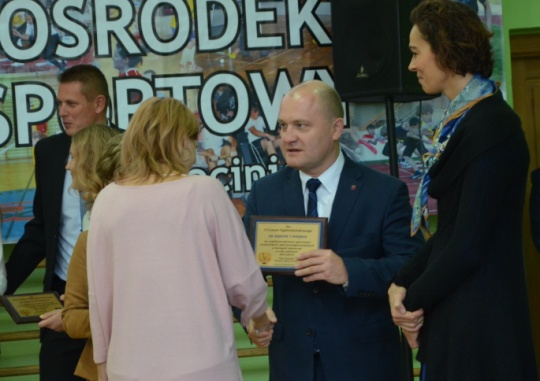 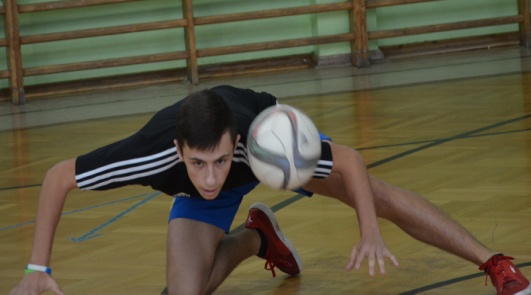 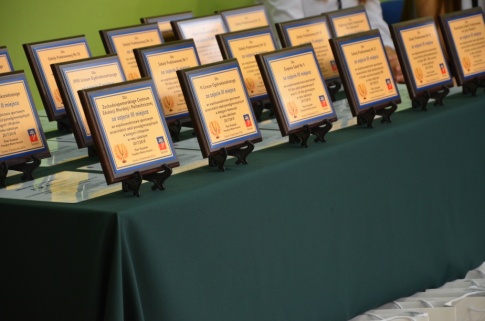 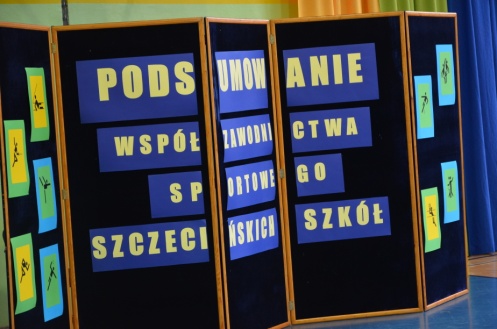 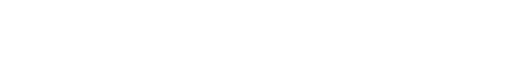 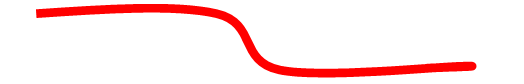 Przygotowała:  B. Jaśkiewicz
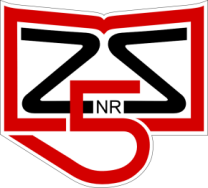 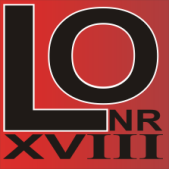 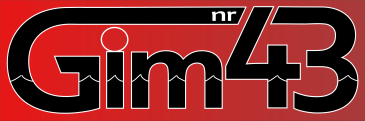 II MIEJSCE
     XVIII  Liceum 
Ogólnokształcące
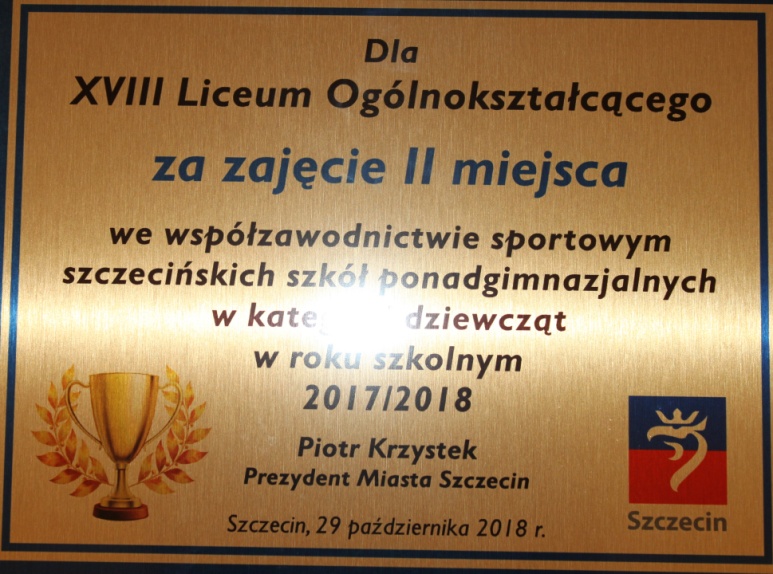 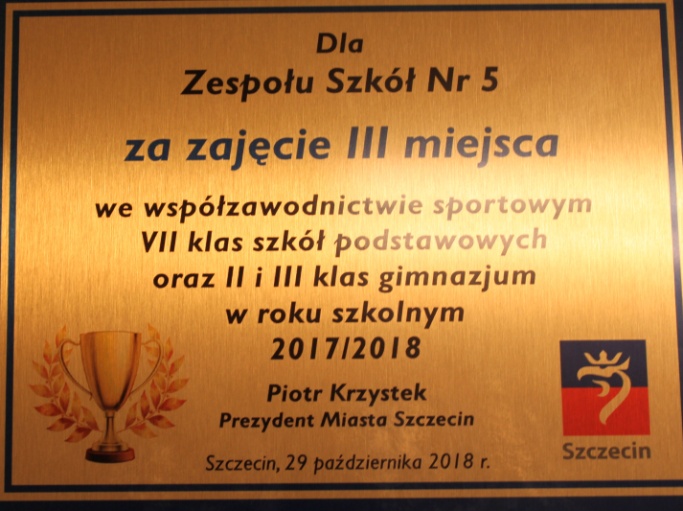 III  MIEJSCE
Gimnazjum nr 43
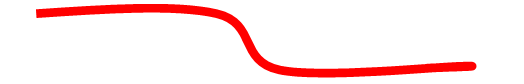 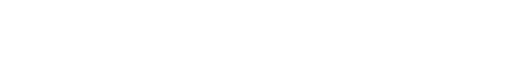 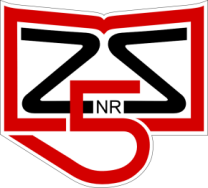 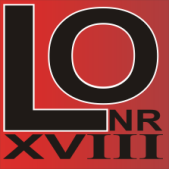 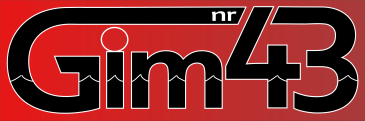 MUR-ALE... NIEPODLEGŁOŚĆ   UŁAŃSKA
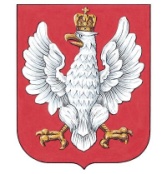 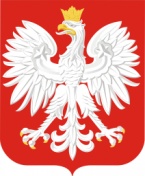 Projekt artystyczno-edukacyjny  100. rocznicy Niepodległej
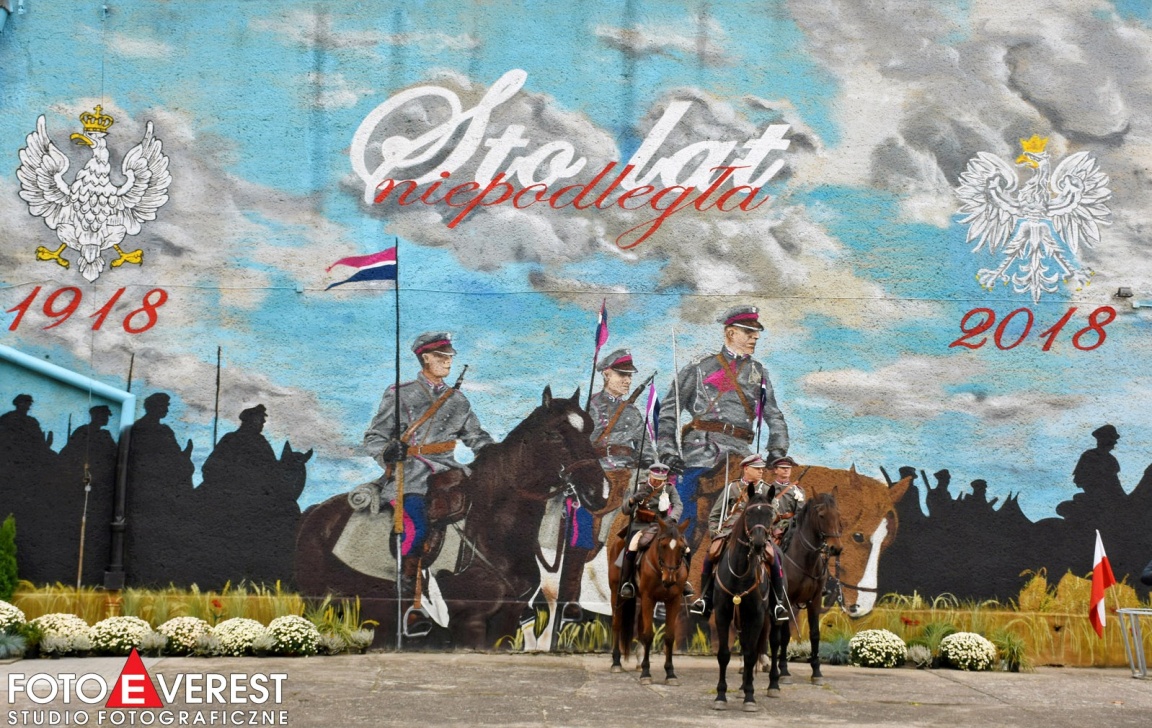 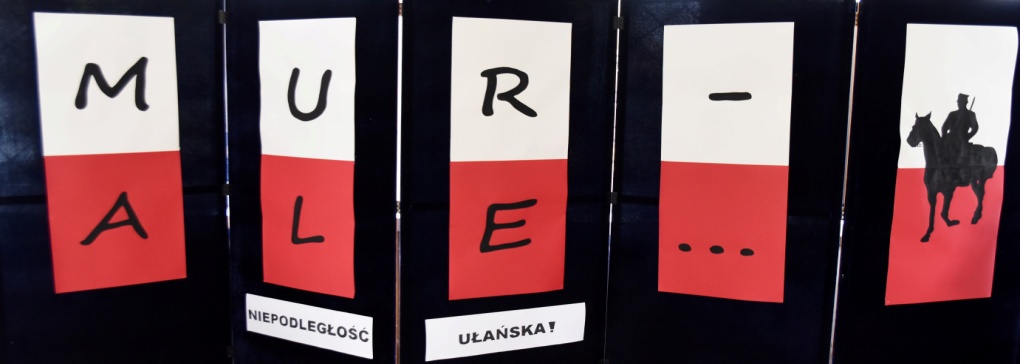 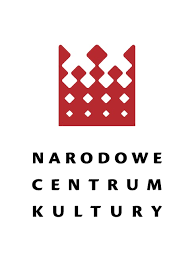 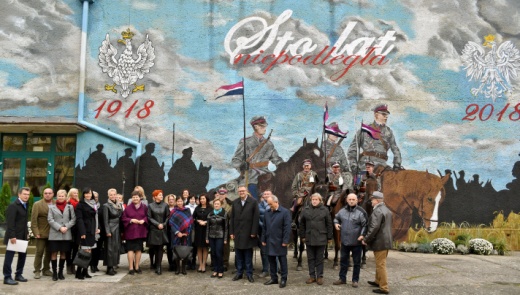 Koordynatorzy: B. Jaśkiewicz,                             C. Jankowski, A. Sawicka, M. Matuszak
K. Różycka- Kasztelan
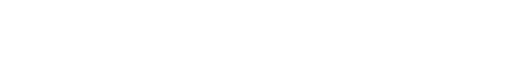 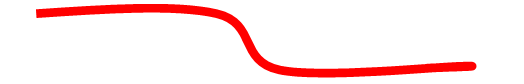 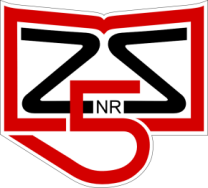 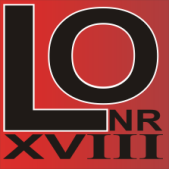 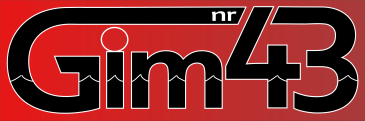 11 LISTOPADA
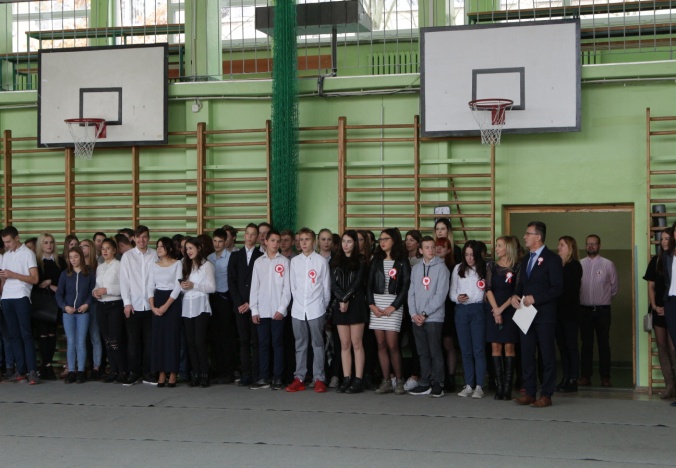 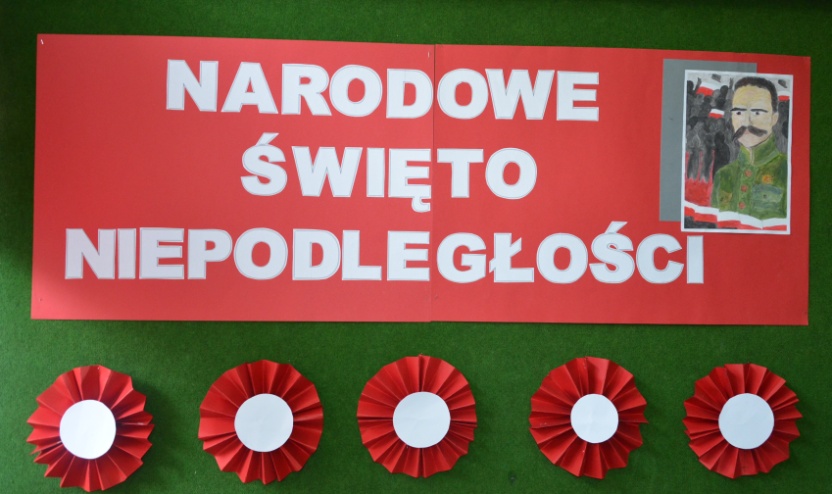 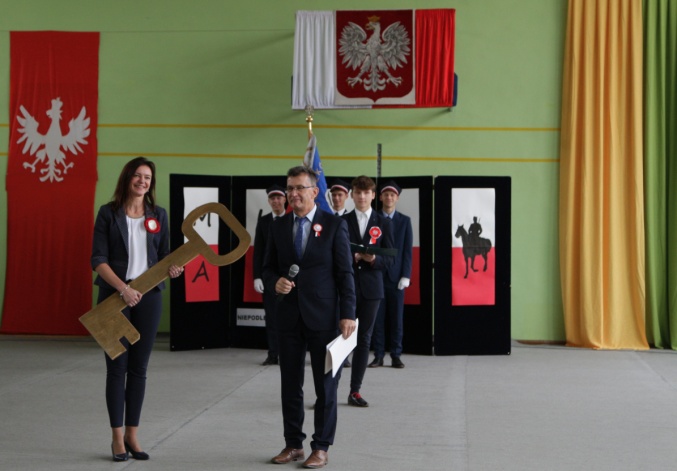 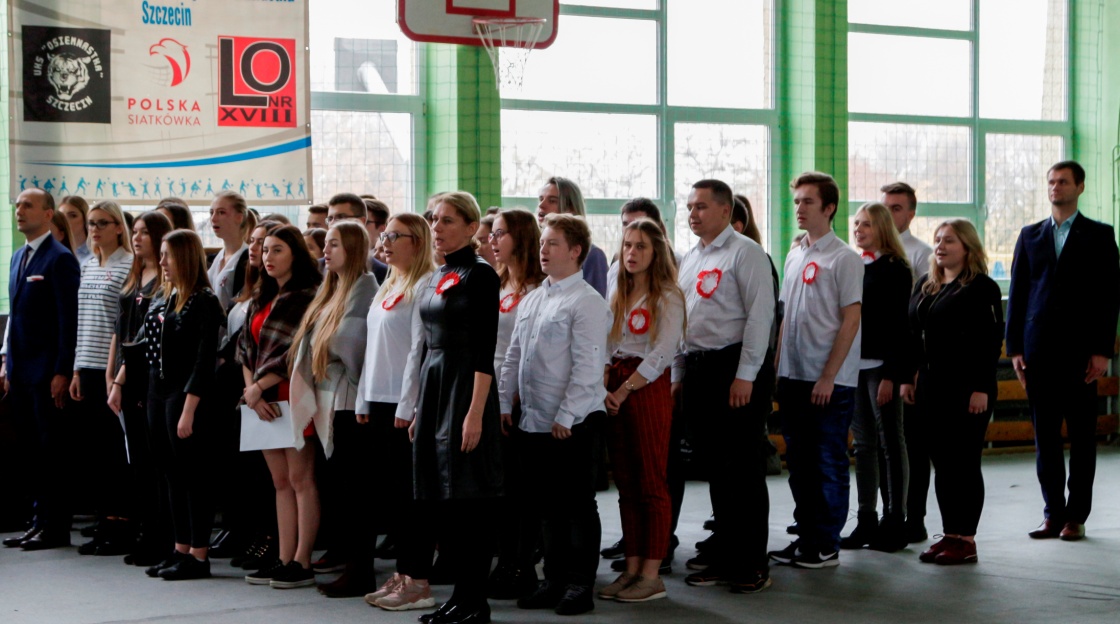 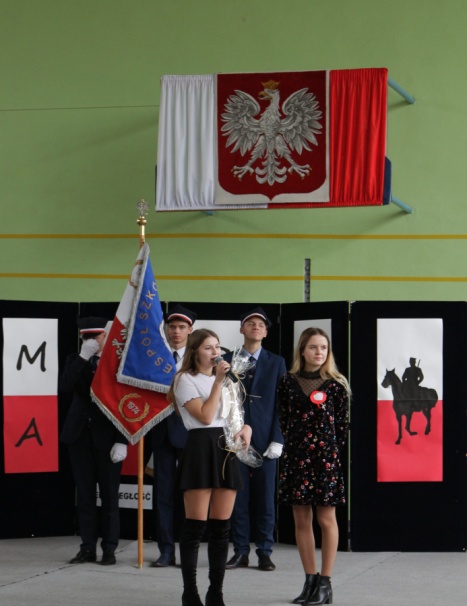 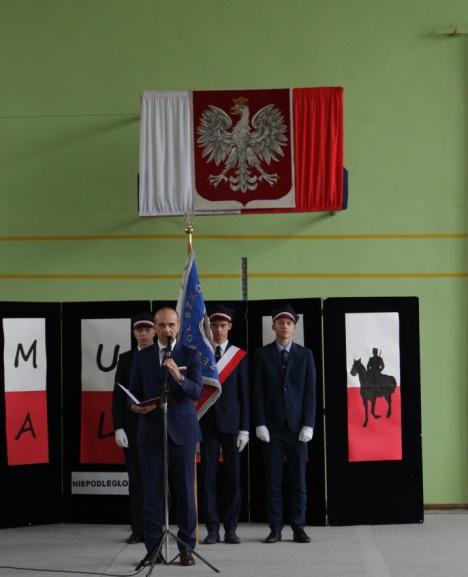 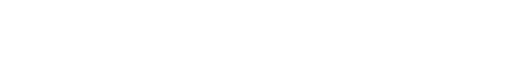 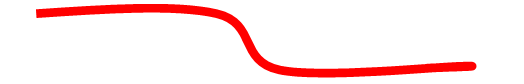 Przygotowały: K.Różycka-Kasztelan
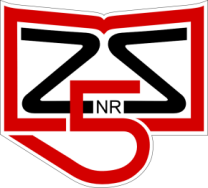 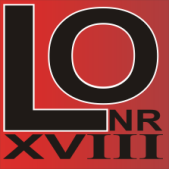 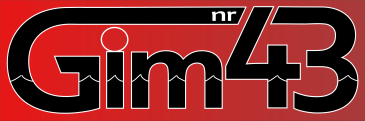 Projekt „MOVING2HEALTH”                                                  
           w ramach programu Erasmus + - spotkanie w Rumuni
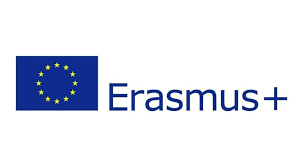 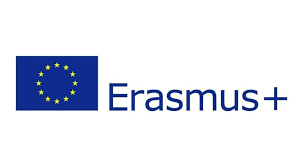 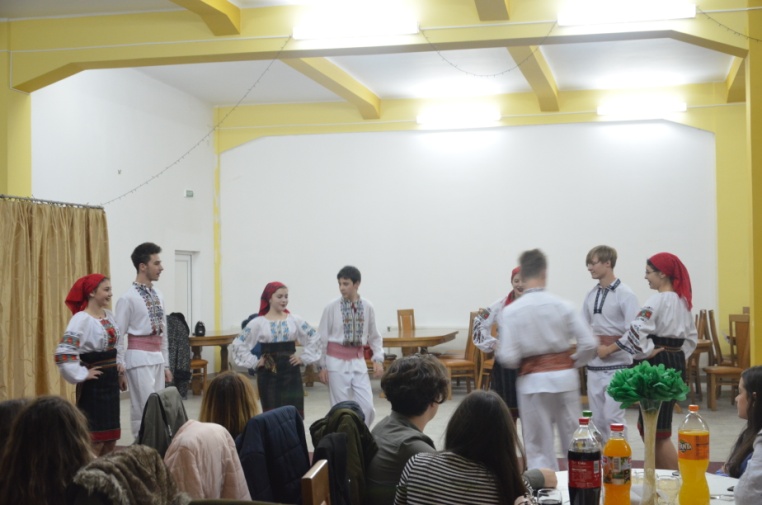 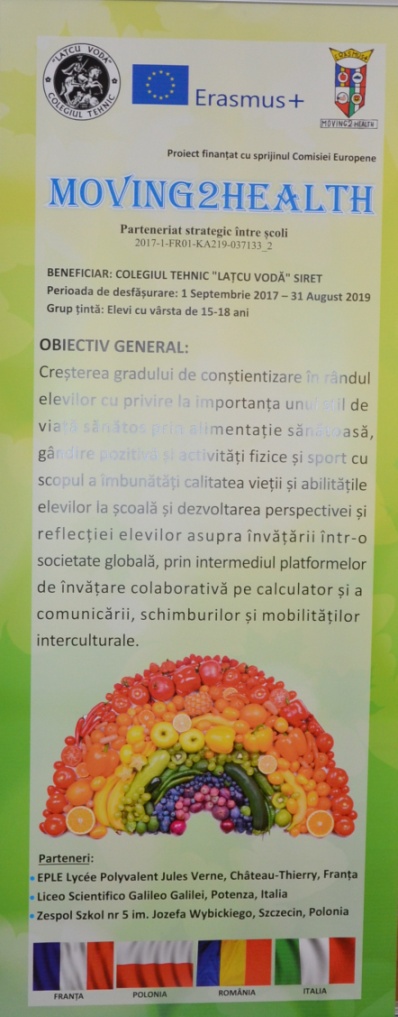 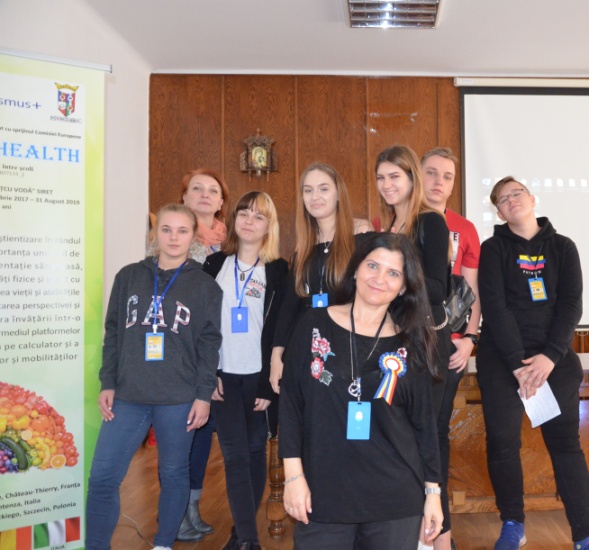 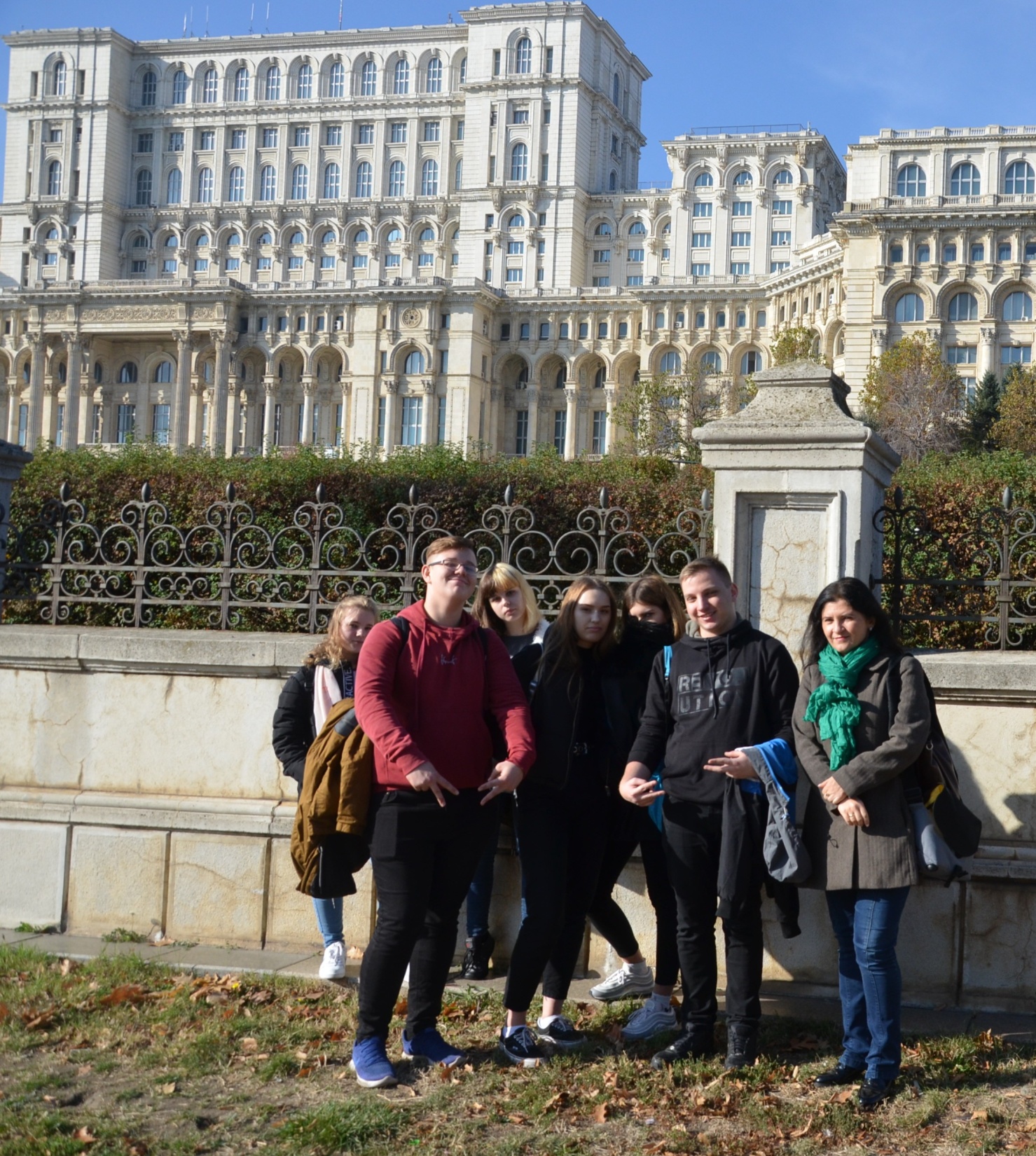 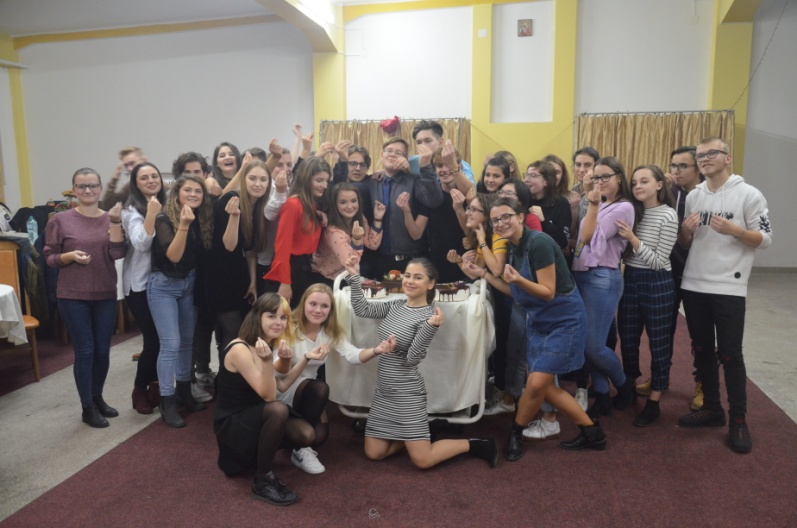 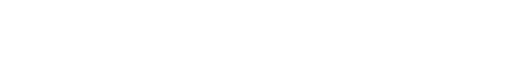 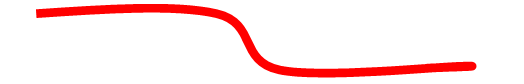 Koordynator:  M. Kujawska
Opiekun: M. Matuszk
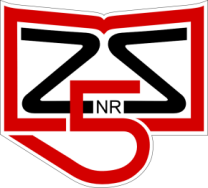 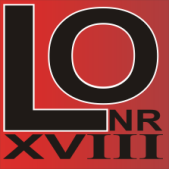 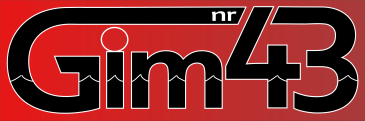 Sto  lat  niepodległa
Premierę  30. 11. 2018 r. w MOK Police, ul. Siedlecka 1a
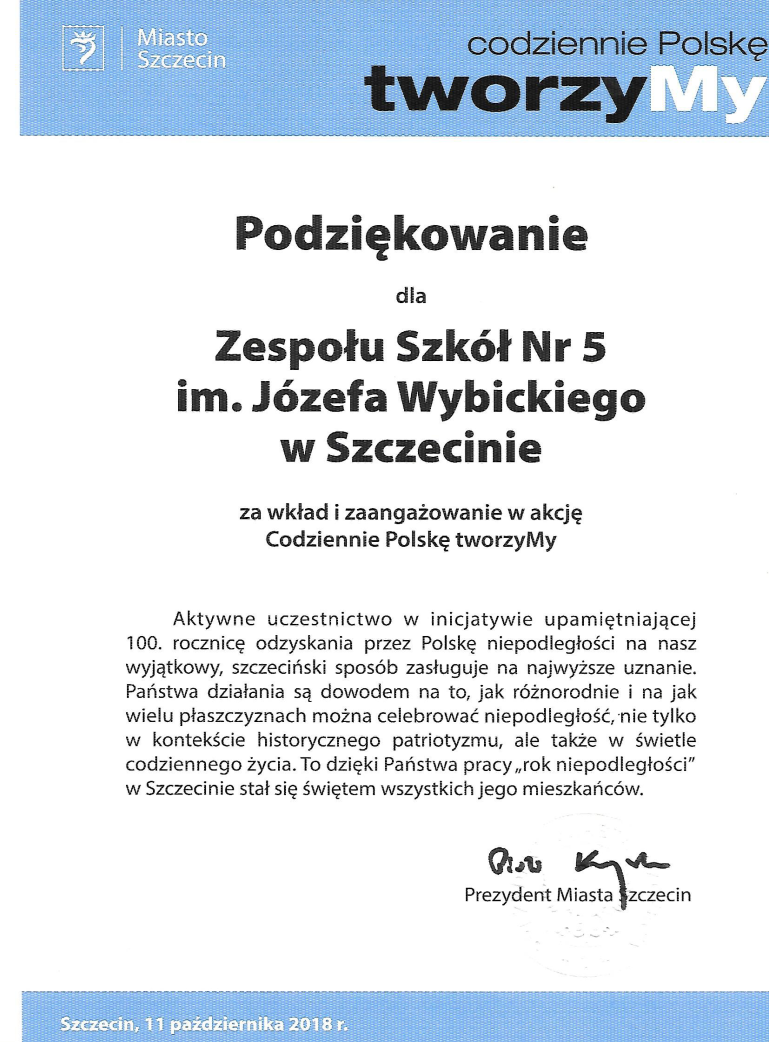 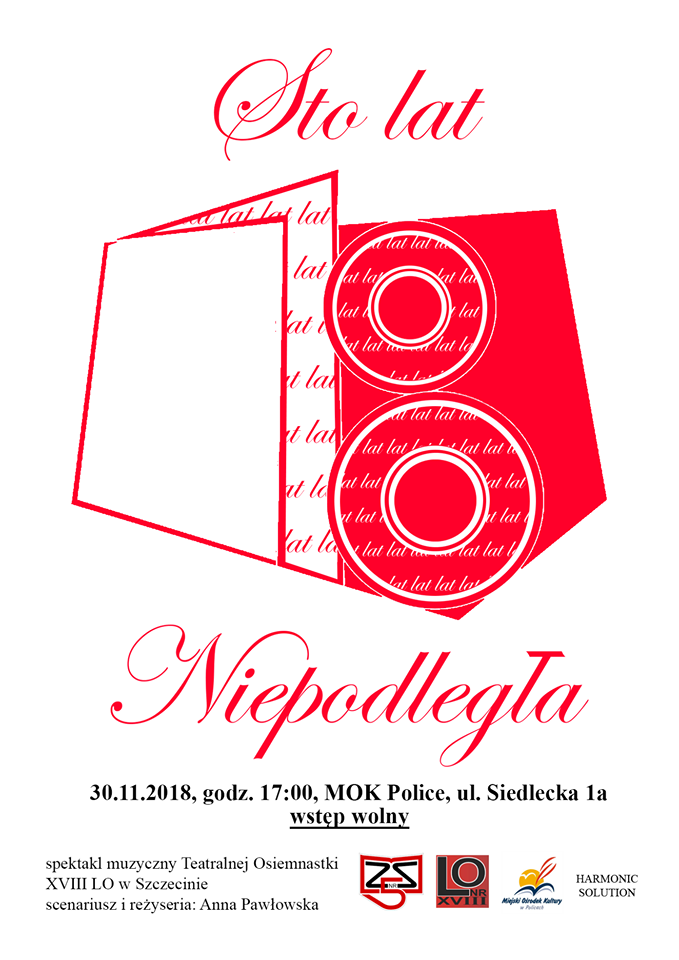 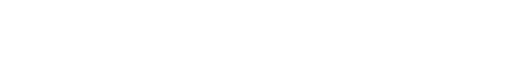 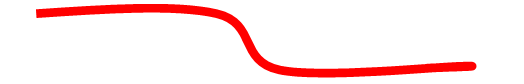 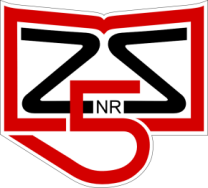 REŻYSER: A. Pawłowska
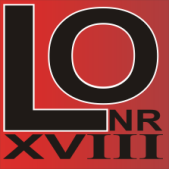 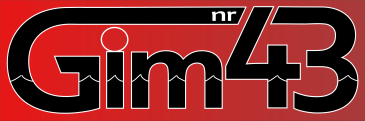 „ISKIERKA RADOŚCI”
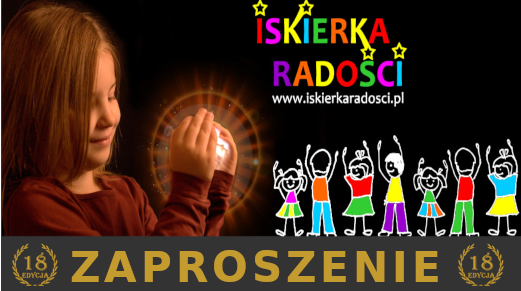 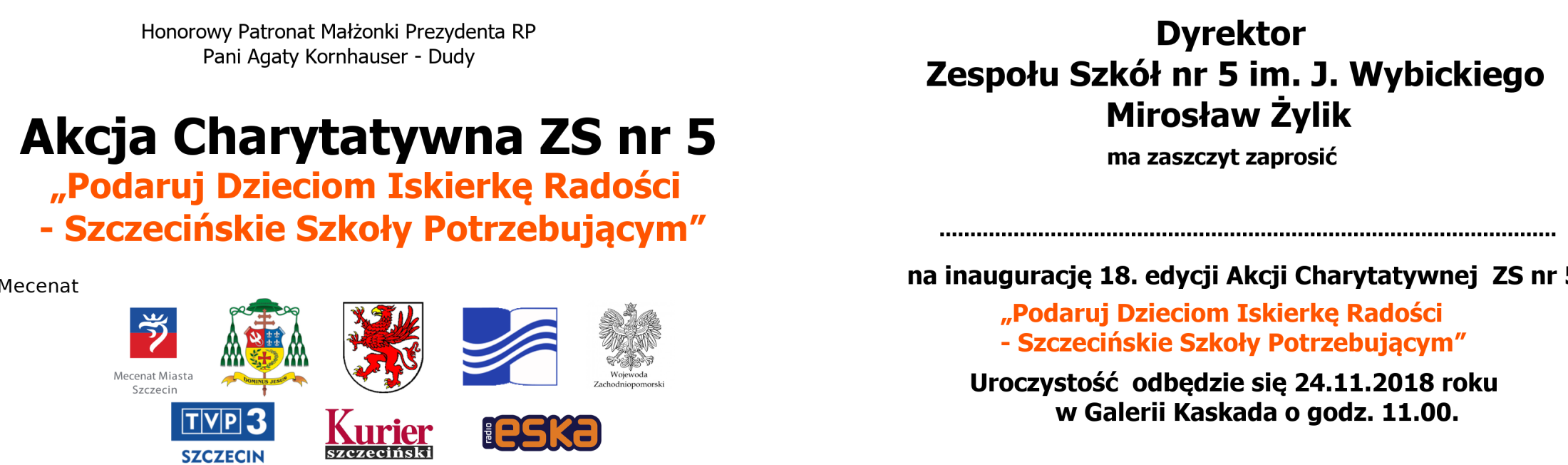 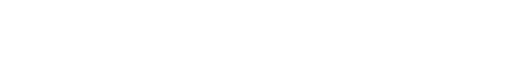 Koordynatorzy:                                                                       W. Kobzdej, A. Sawicka , M. Matuszak,
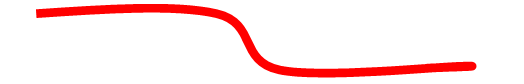 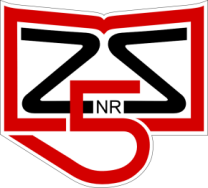 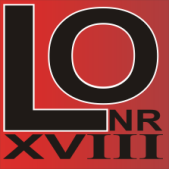 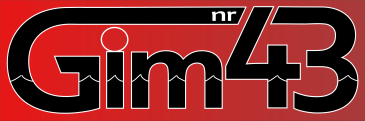 „ISKIERKA RADOŚCI” - 2018
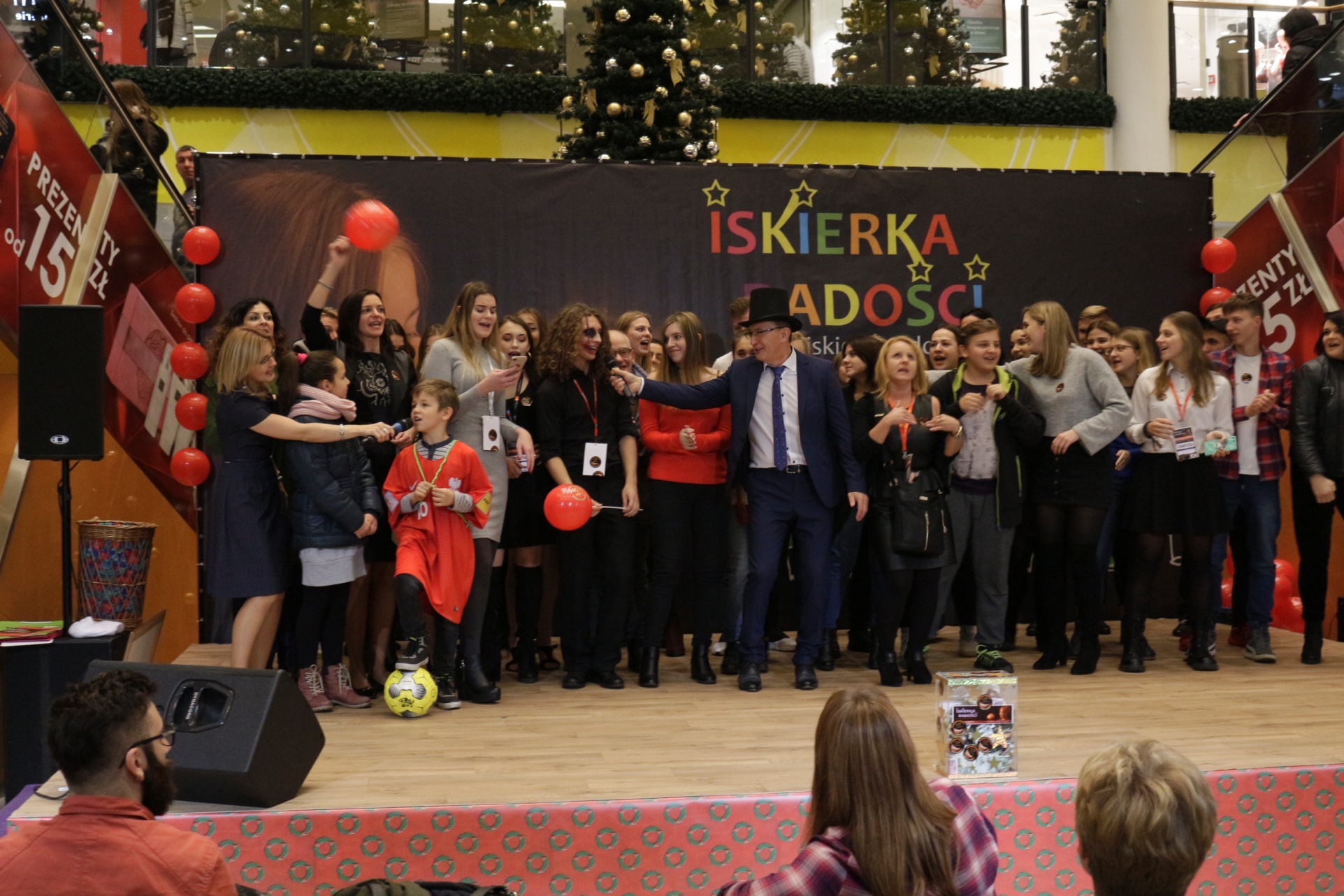 ISKIERKOWA RODZINA !
VII FESTYN RODZINNY
ZESPOŁU SZKÓŁ NR 5
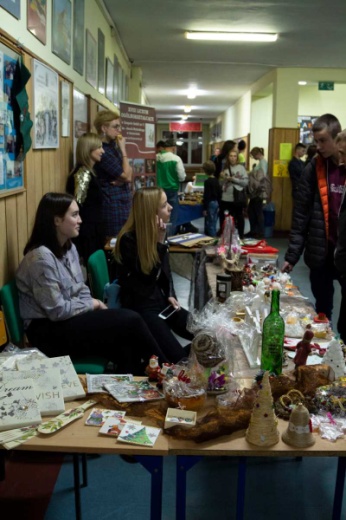 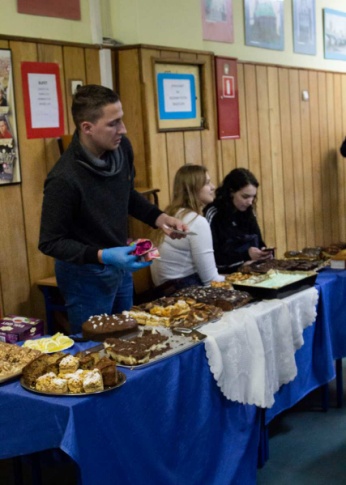 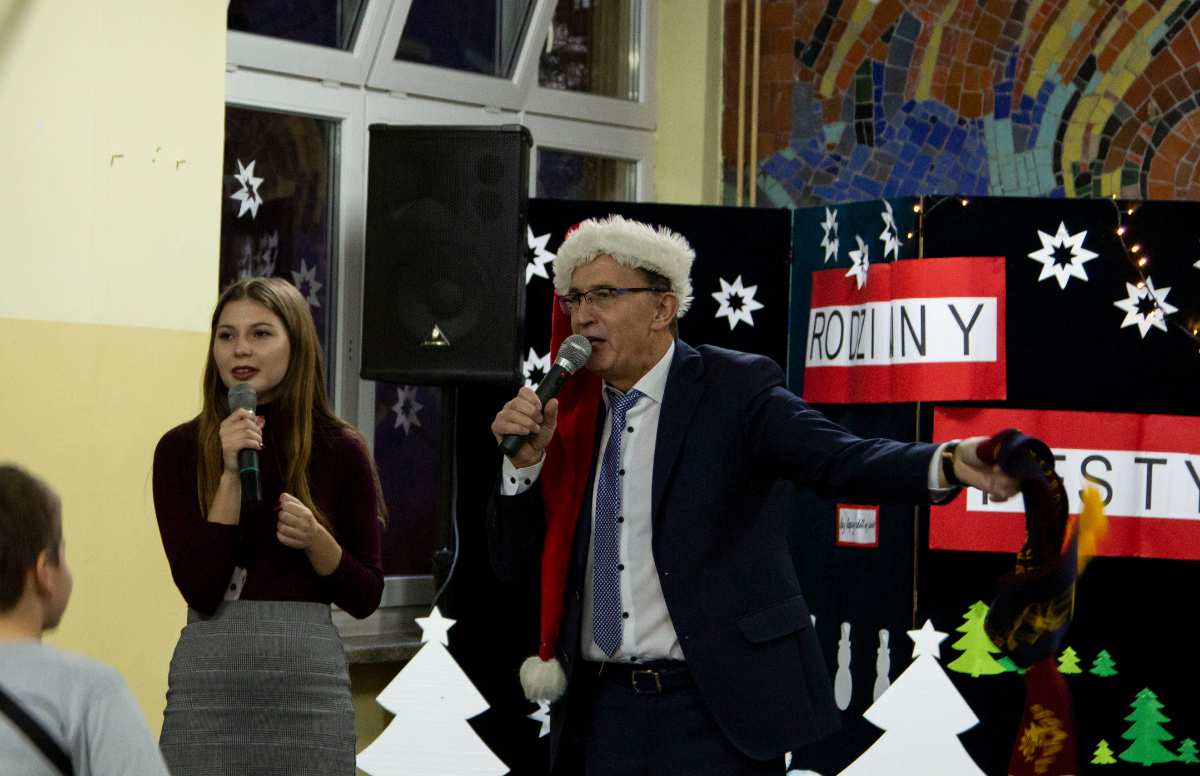 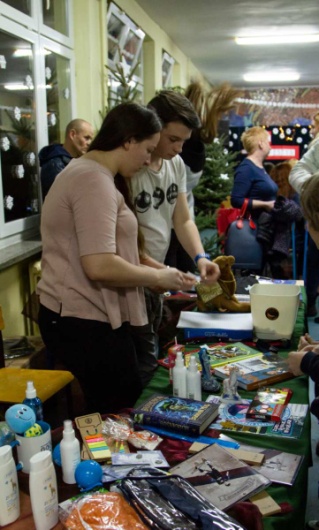 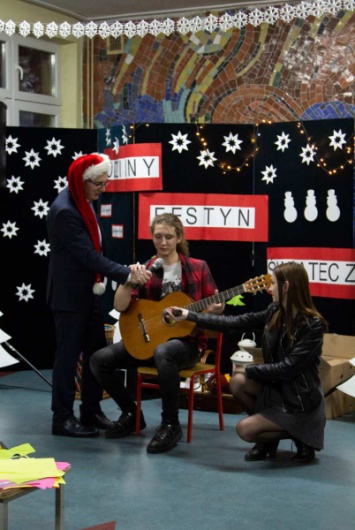 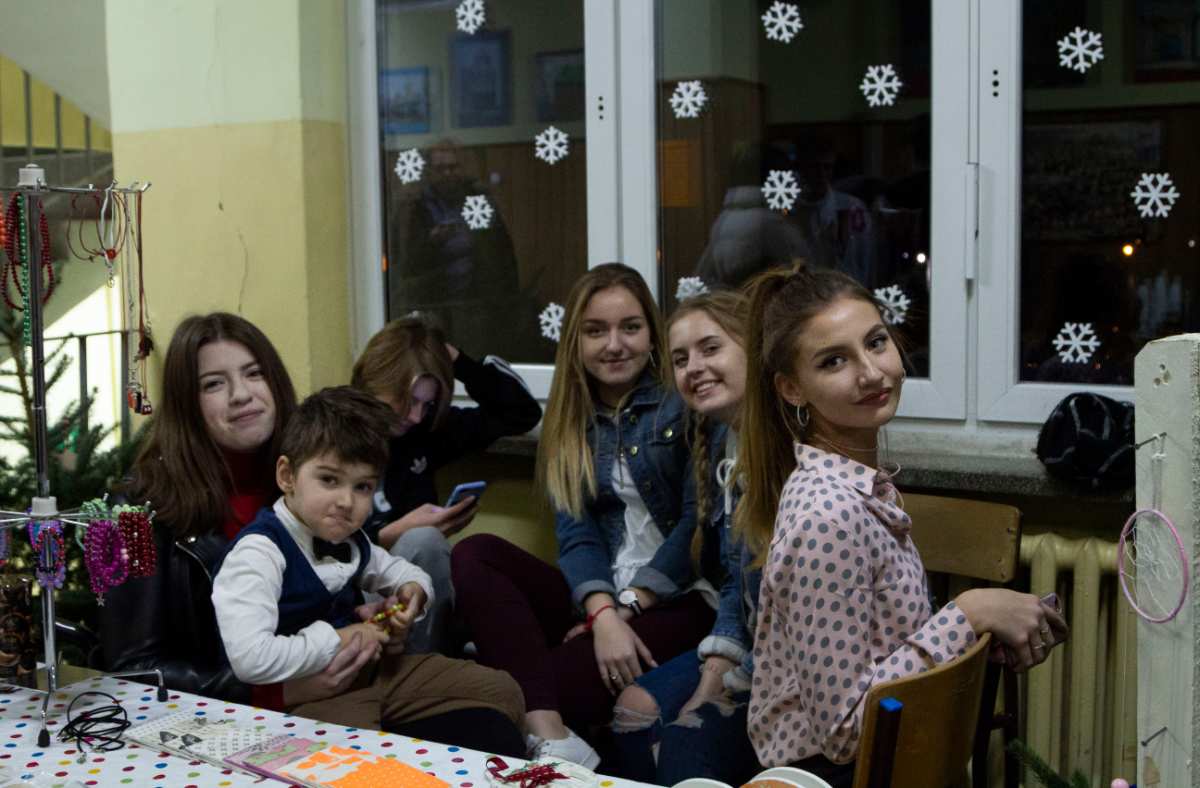 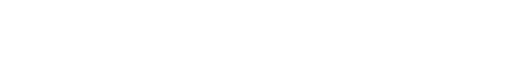 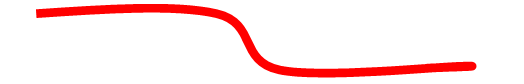 ORGANIZATOR: M. Sass
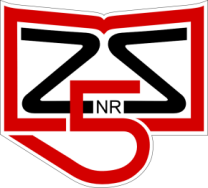 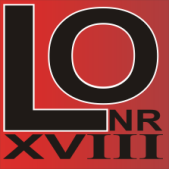 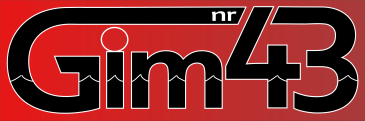 SERDUSZKOWA PACZKA
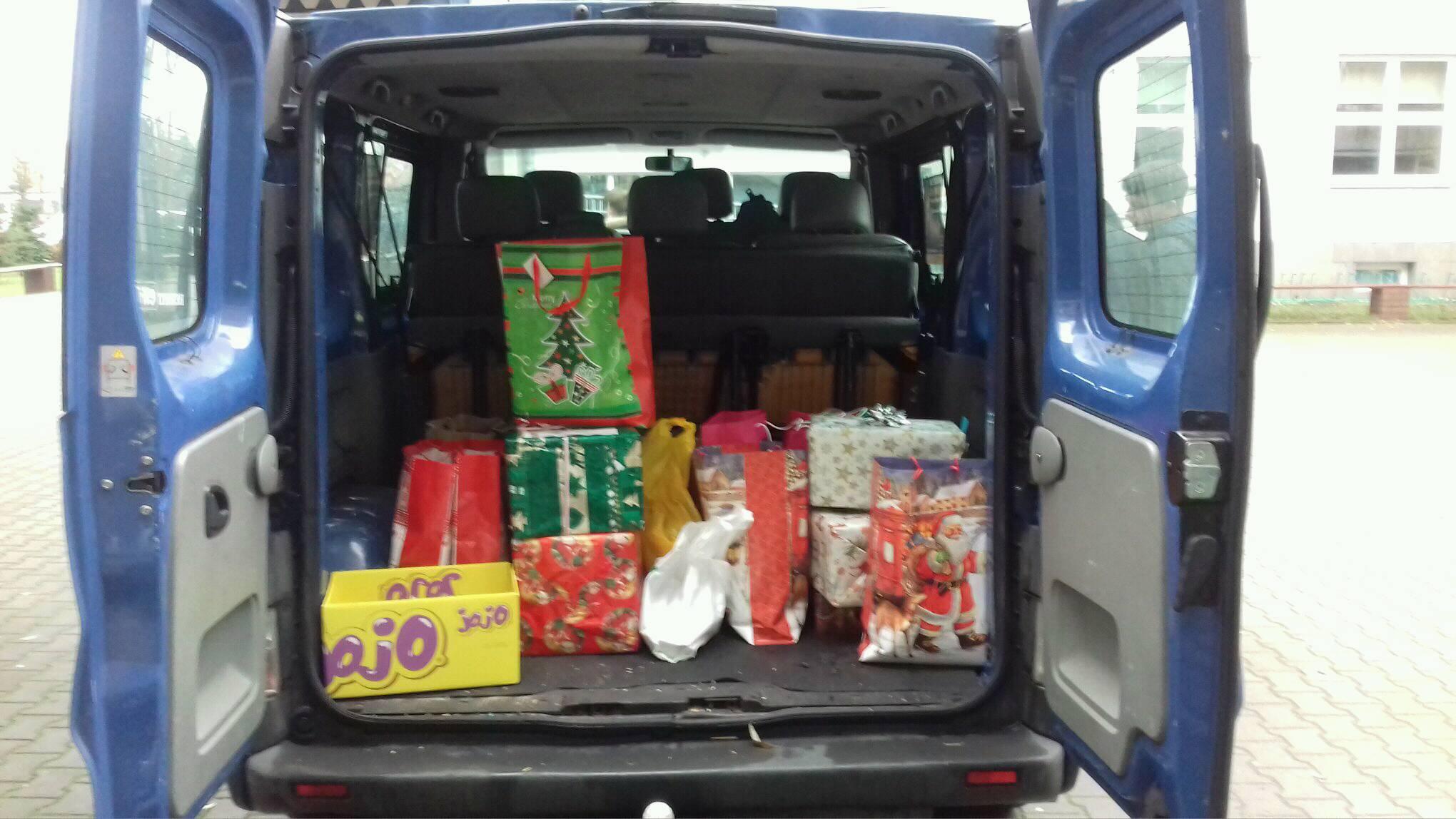 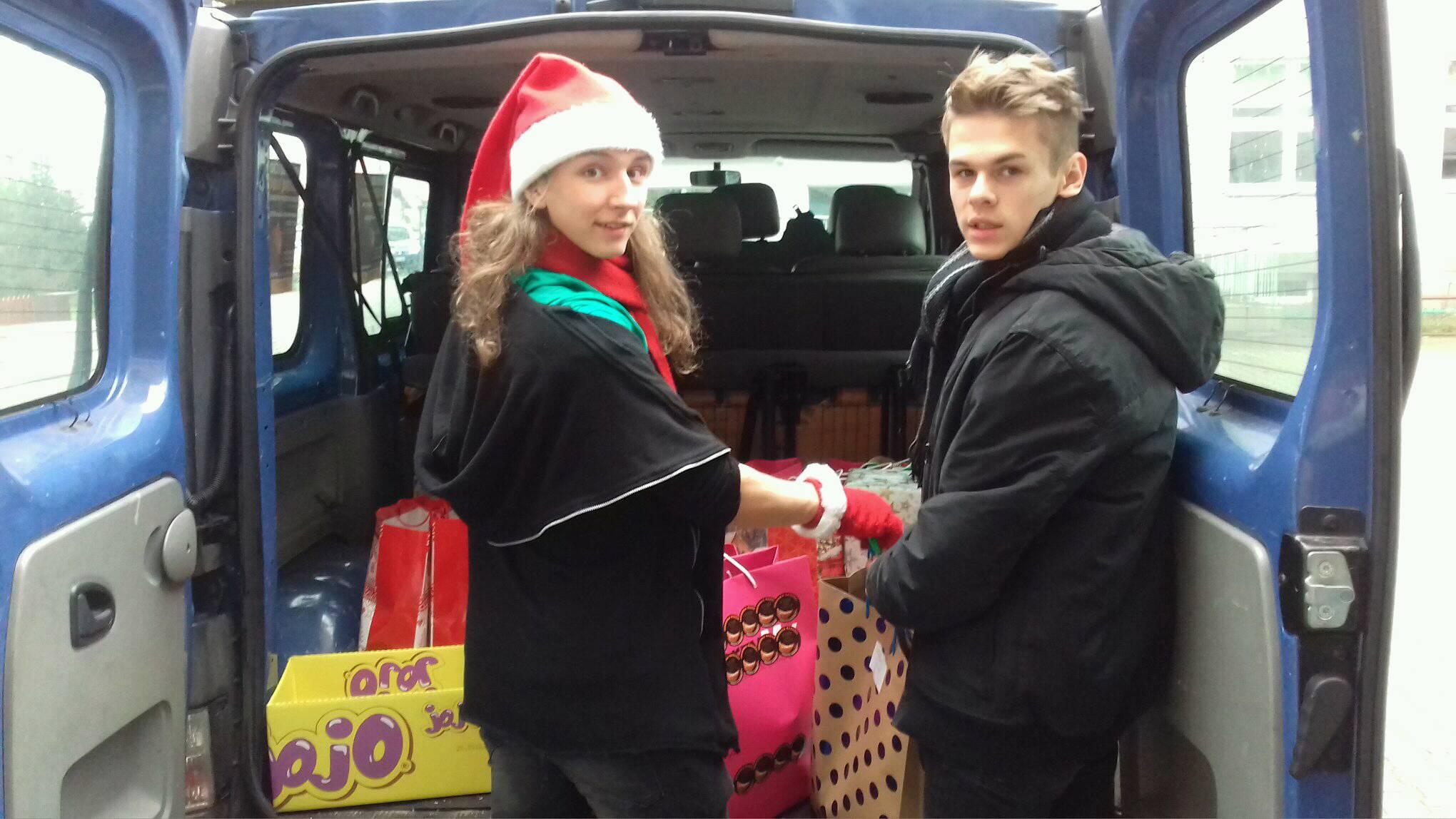 Wychowawcy  i  klasy                                                                          oraz   W. Kobzdej, M. Matuszak. R.Stańczuk
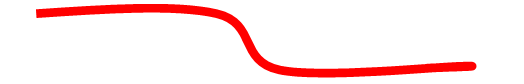 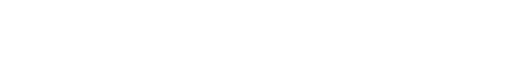 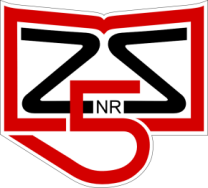 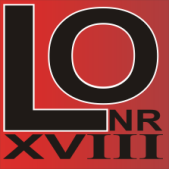 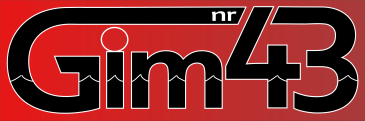 ŚWIĄTECZNY TURNIEJ  DWÓJEK KOSZYKARSKICH21 GRUDNIA 2018 R.
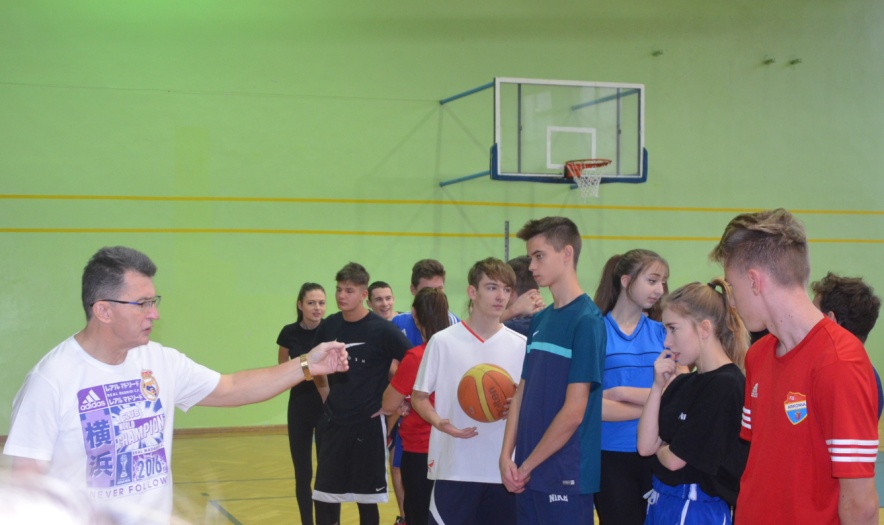 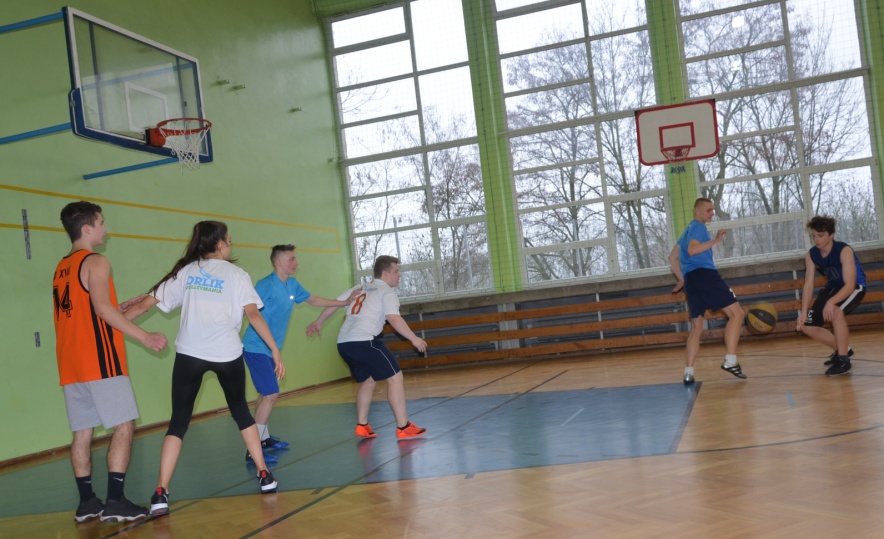 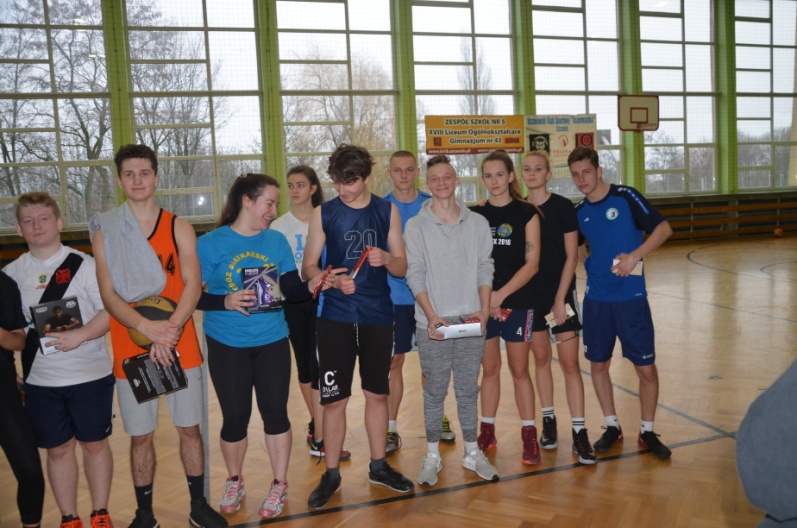 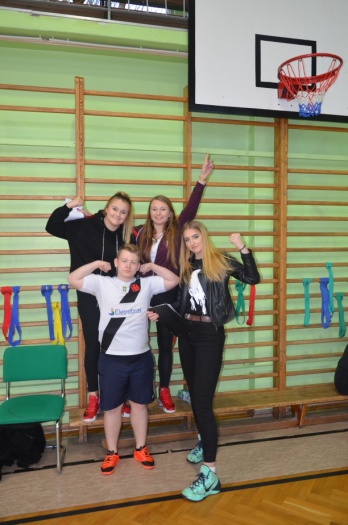 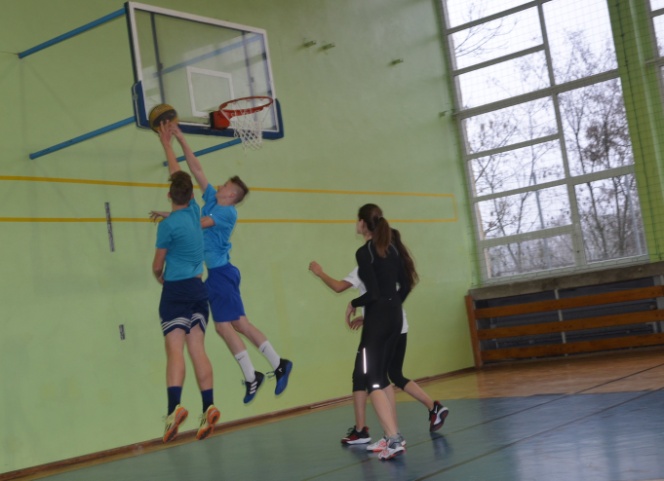 ORGANIZATORZY:
Dorota Chmiel
Mirosław Żylik
NAJLEPSI UCZNIOWIE ZESPOŁU SZKÓŁ NR 5
            I SEMESTR  ROK SZK. 2018/2019
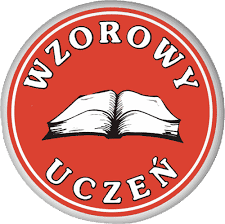 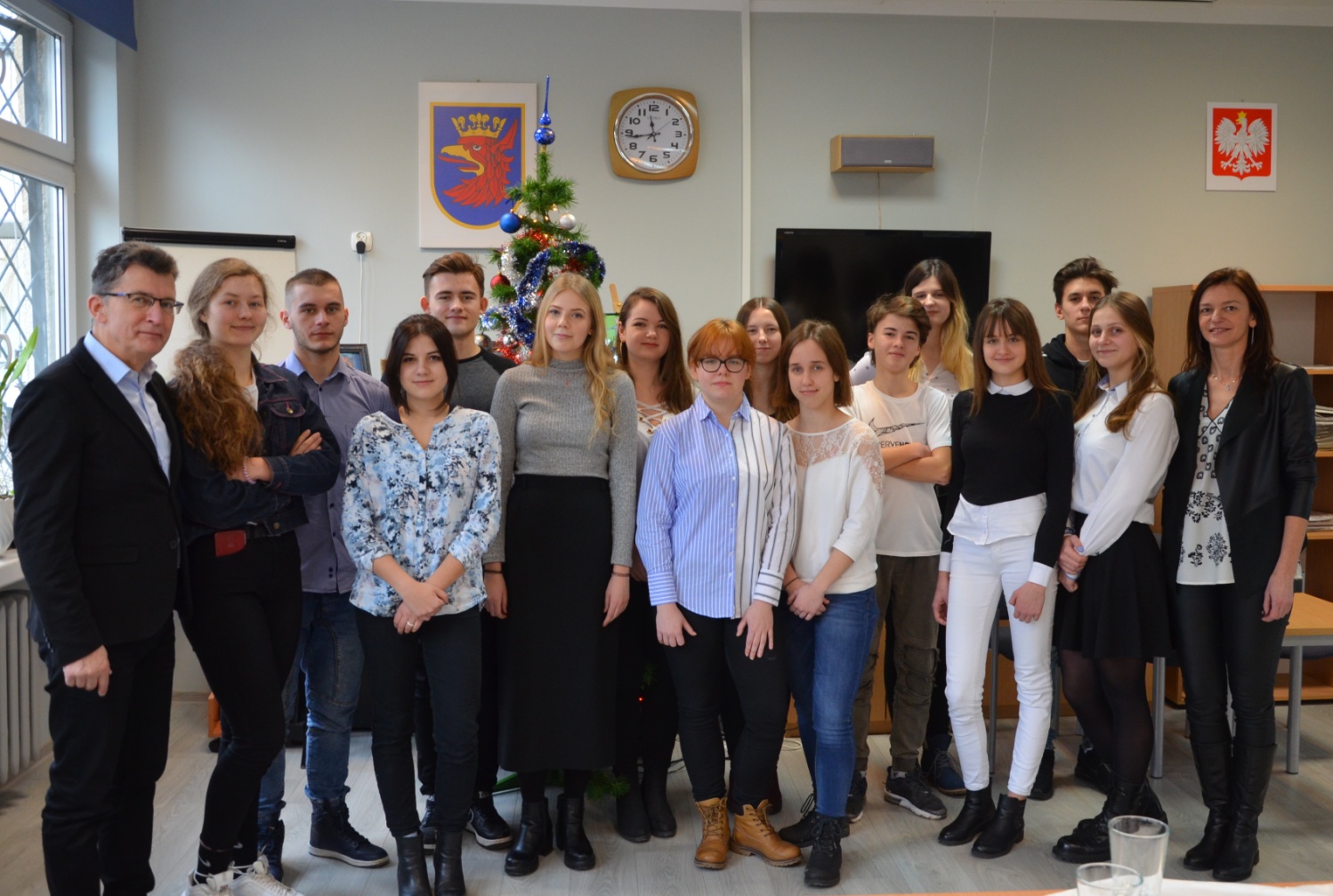 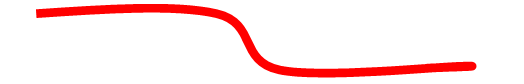 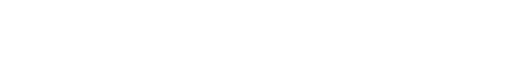 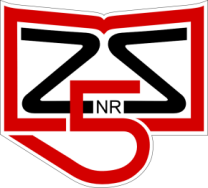 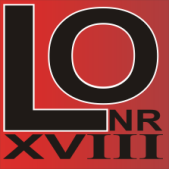 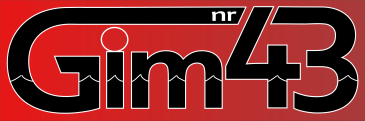